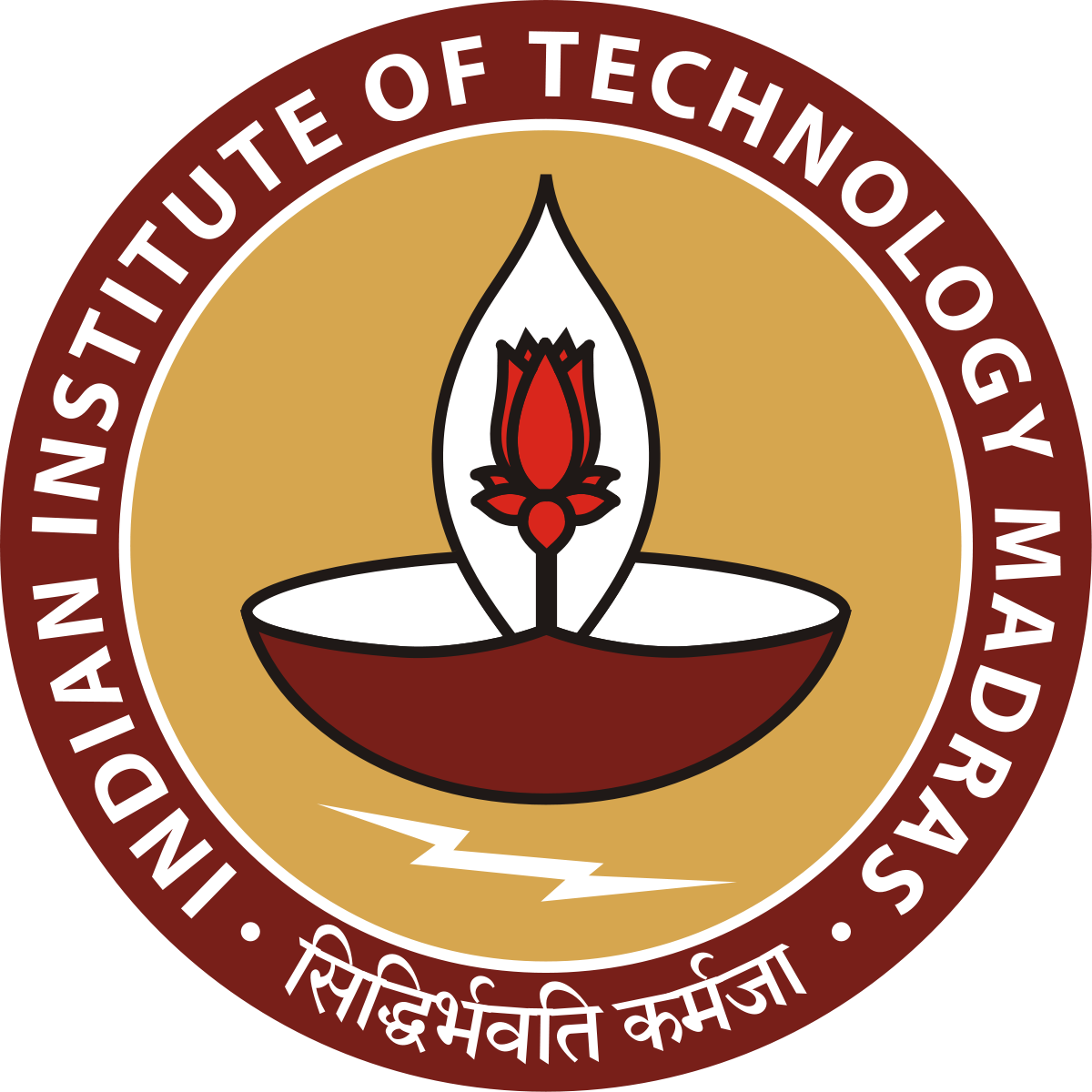 IndianInstitute ofTechnologyMadras
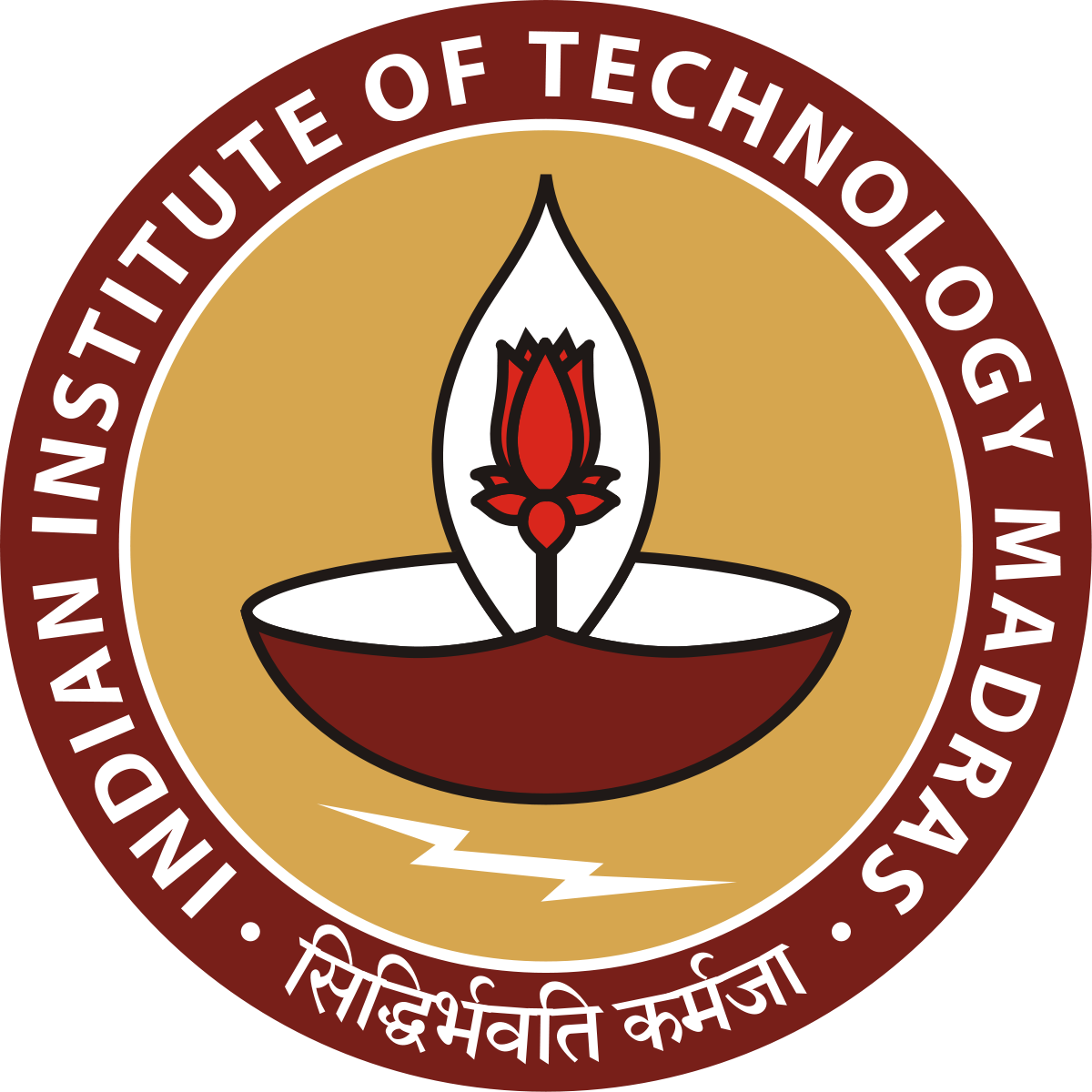 OFFICE OF GLOBAL ENGAGEMENT, IIT MADRAS
OFFICE OF 
GLOBAL 
ENGAGEMENT
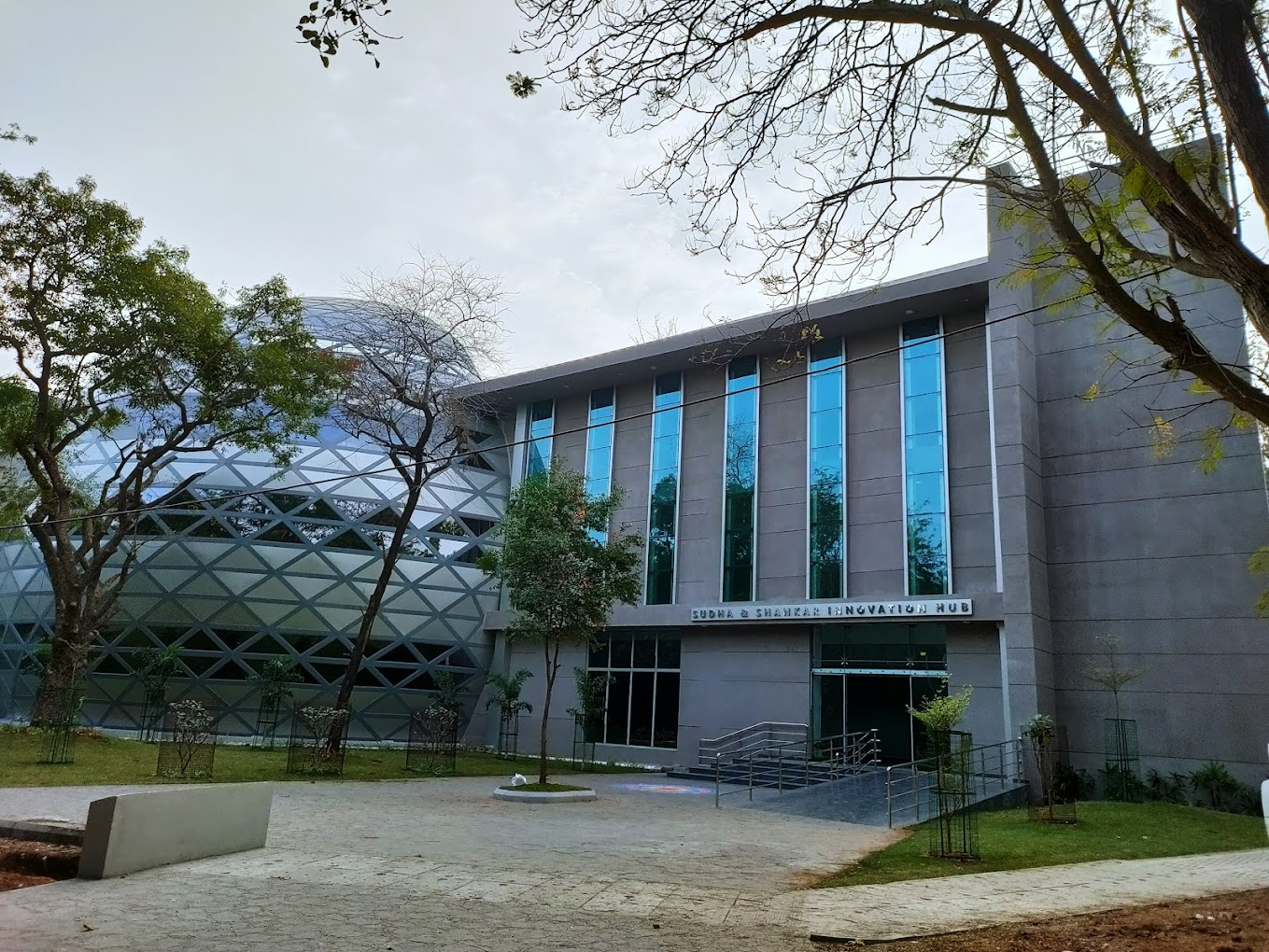 YIF
Young International Faculty
Agenda
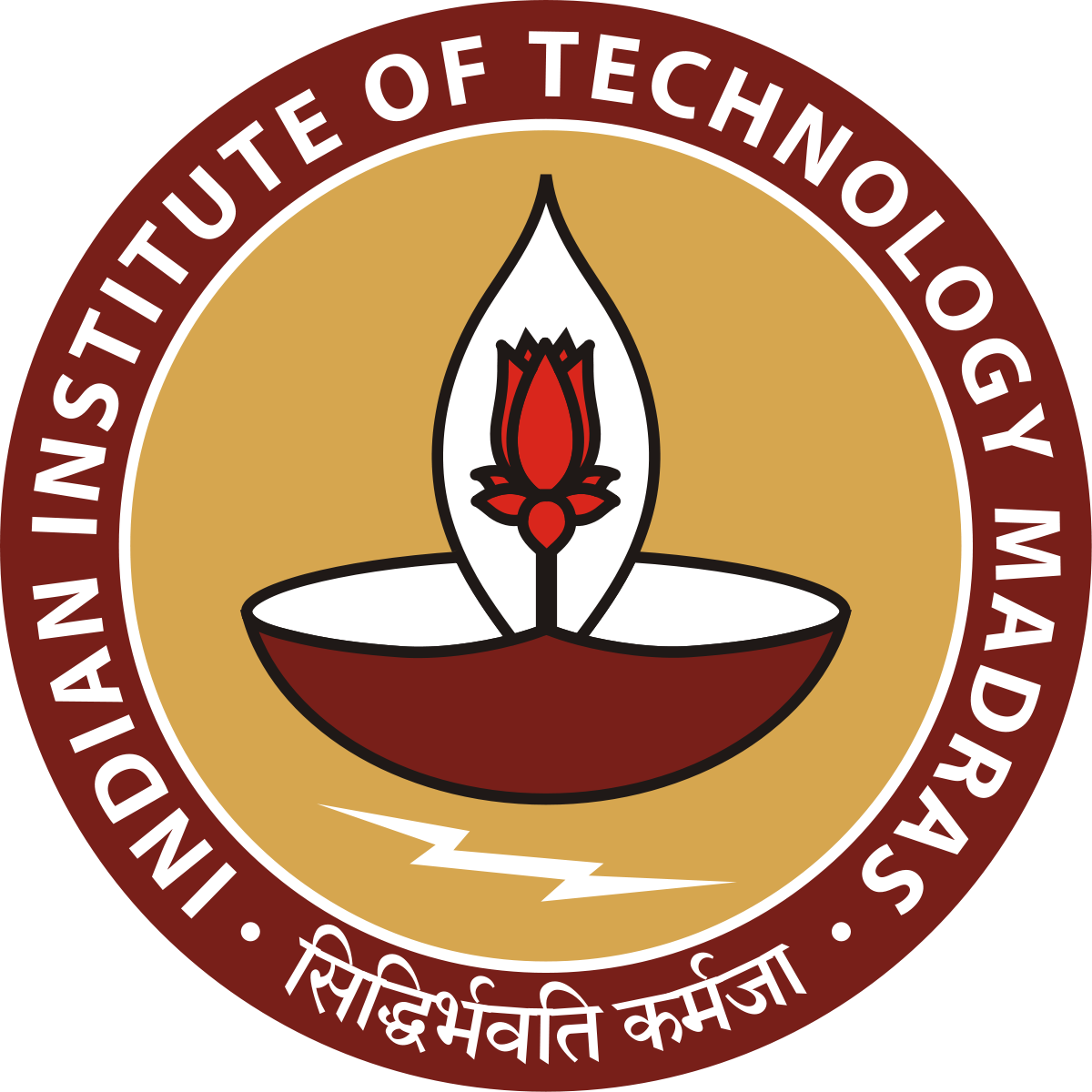 OFFICE OF 
GLOBAL 
ENGAGEMENT
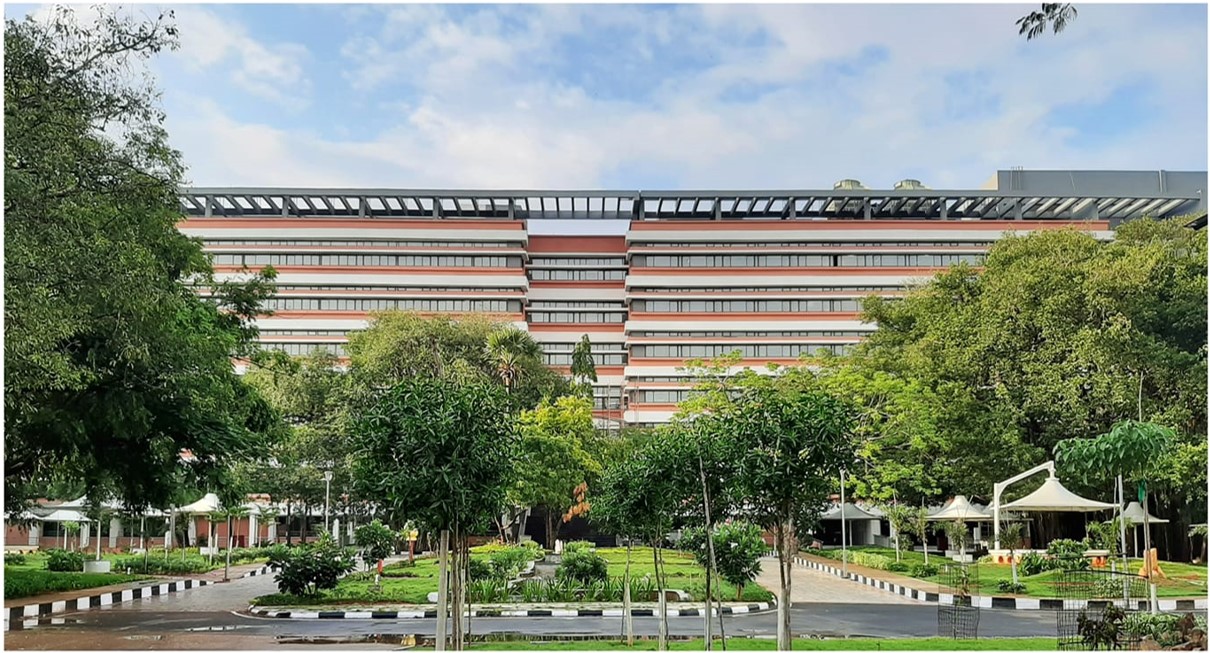 IIT Madras
About YIF
IIT Research Ambience
Objectives
Goals
YIF Selection Process
YIF Extension Process
Summary
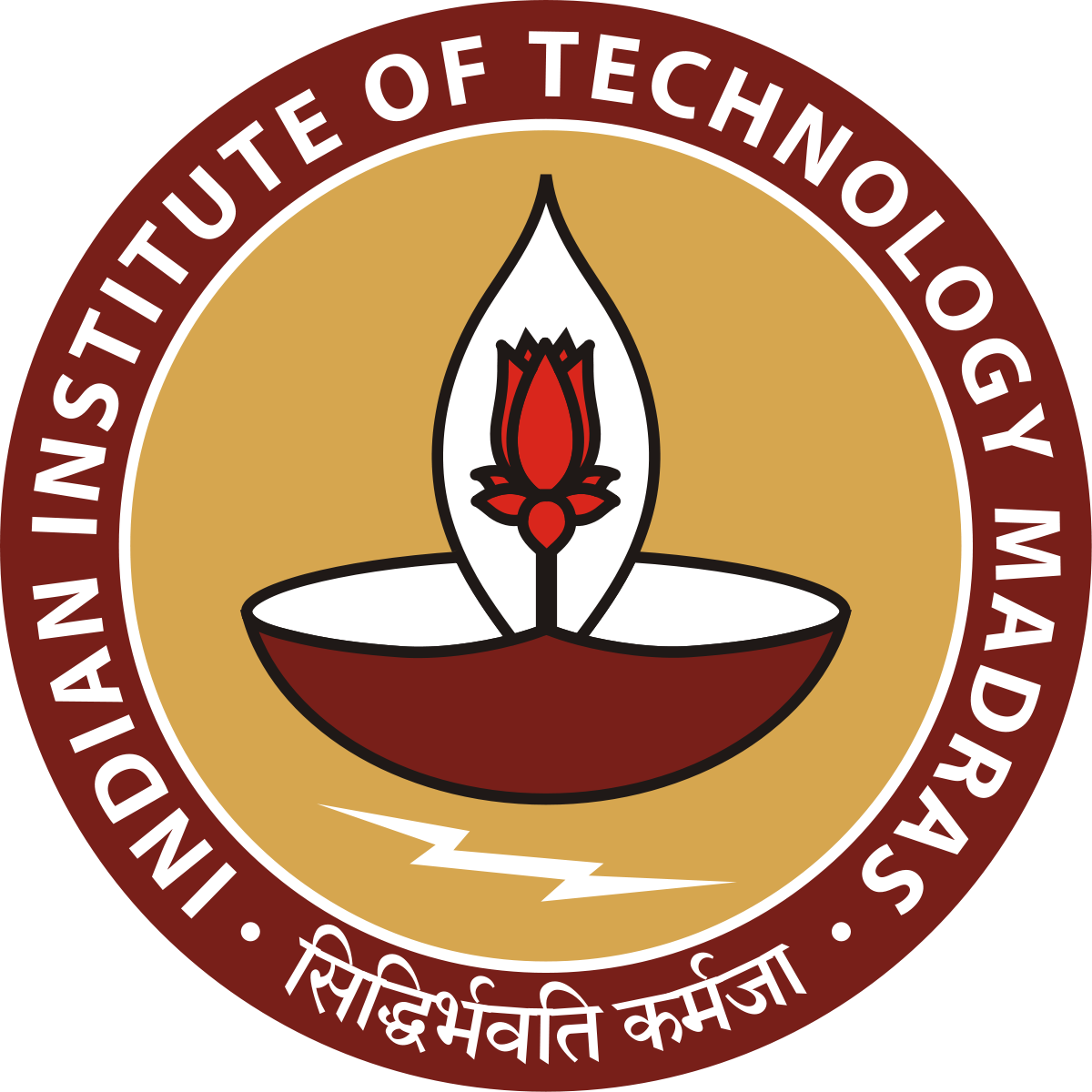 IIT Madras in a Nutshell
OFFICE OF 
GLOBAL 
ENGAGEMENT
Founded in 1959 with assistance from the former government of West Germany
The third IIT established by the Government of India as an institute of National Importance
Initial teaching by German professors
IITM faculty trained by pursuing PhD in Germany and other countries
Direct German involvement ceased by 1973
Current Student Numbers
Then
UG 2105
Location : Chennai, Tamil Nadu, India
Campus: 620 Acres
Academic Departments: 16
Faculty: 600+
No. of students: 10000+
No. of Alumni: 50000+
No. of patents filed in 2020-21: 183
India's first university-driven research park -  "IITM Research Park"
MSc 287
Dual Degree 2037
Now
MTech 1356
MBA 115
MA 240
MS 746
PhD 2963
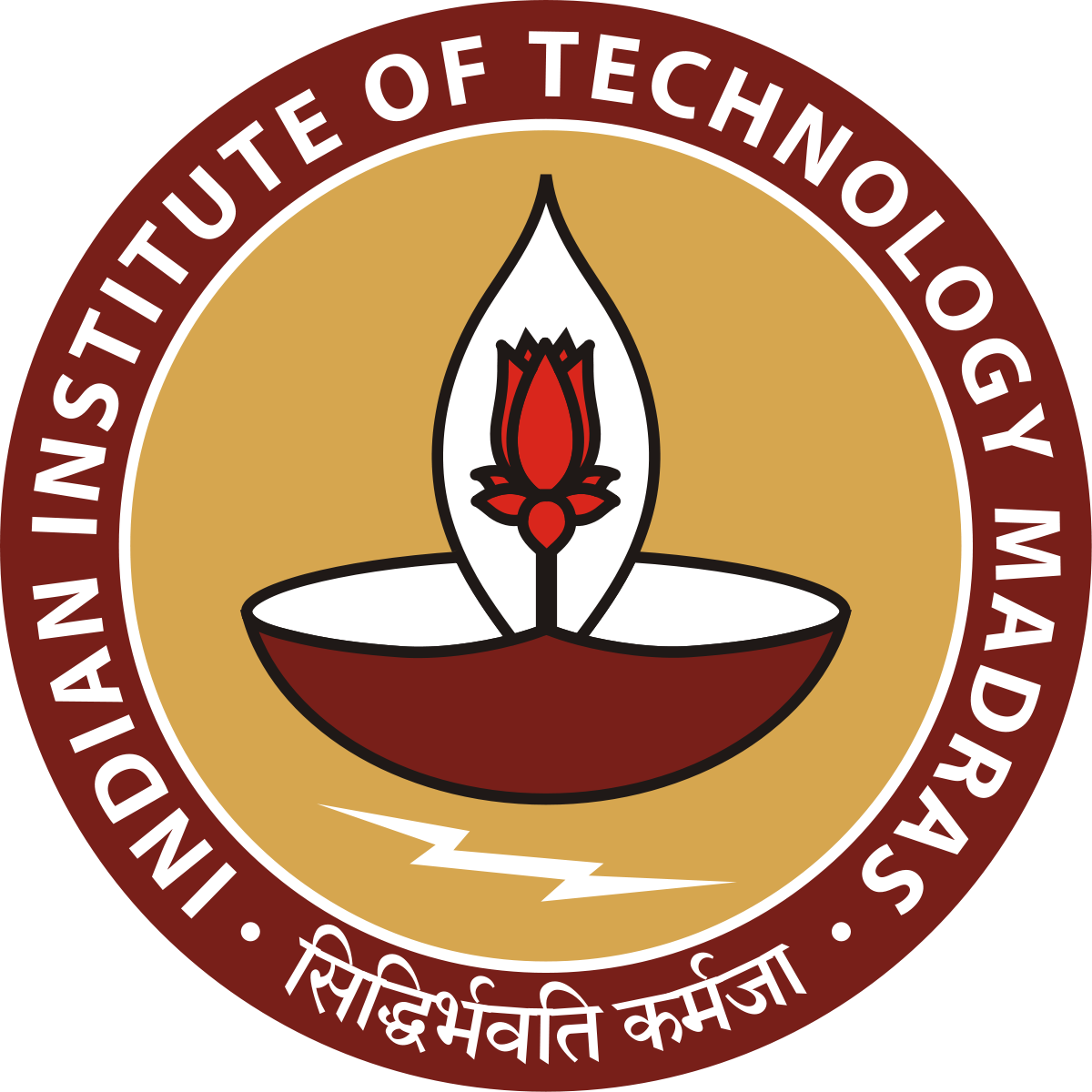 About     YIF
OFFICE OF 
GLOBAL 
ENGAGEMENT
The Young International Faculty program is designed for recent doctoral graduates or post-doctoral fellows (preferably within 3 years of finishing a PhD) from international universities worldwide

The YIF program allows faculty to supervise MS and PhD students and assist in teaching 

A target is to recruit at least three YIF positions (on average) for every department at IIT  Madras

The financial support IITM offers at par the Assistance professor level, including all benefits, will be roughly equivalent to 2000 Euros per month (subject to relevant experience)

IITM will also attempt to set up the YIF candidate with an industrial consultancy with companies in IITM Research Park
IIT Research Ambience
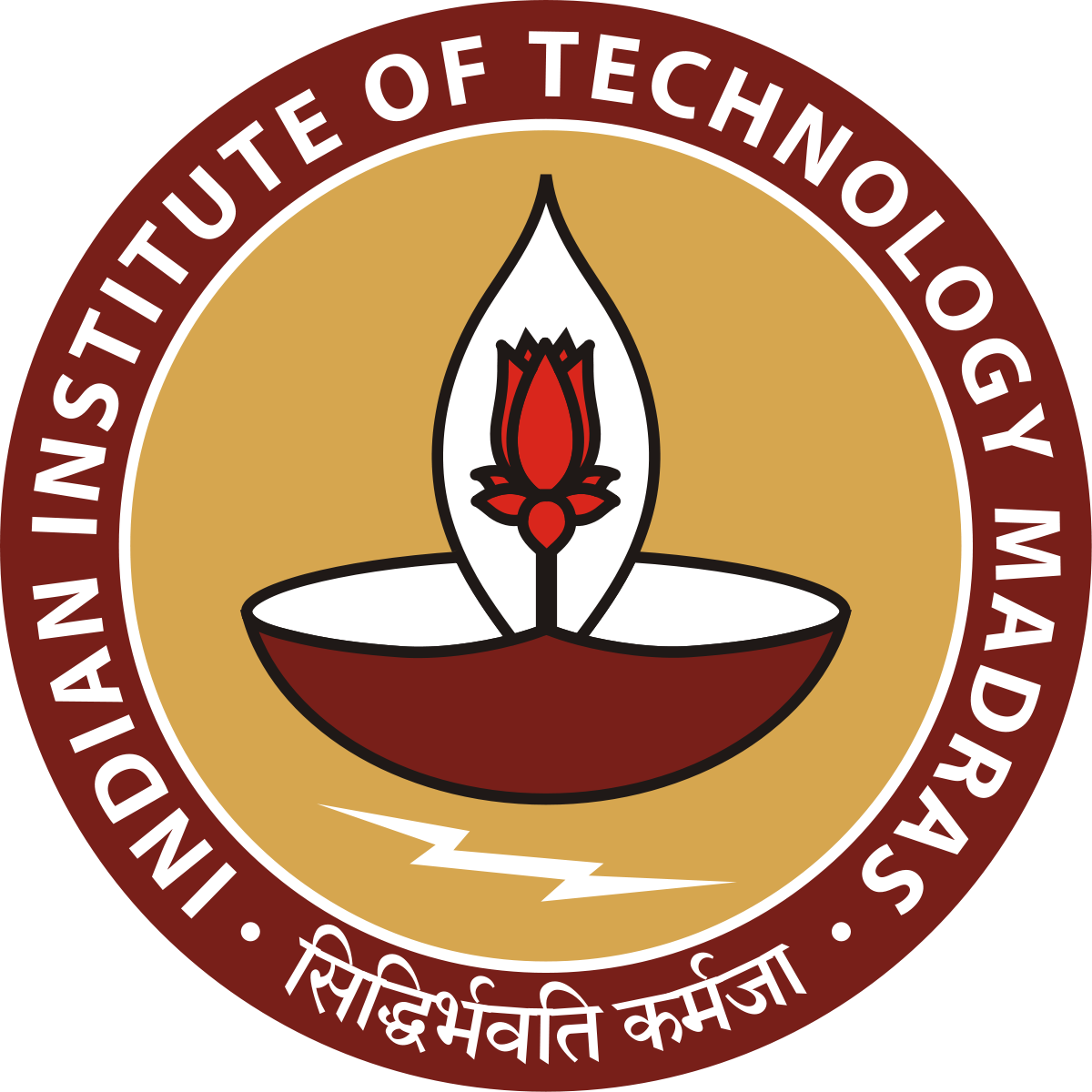 OFFICE OF 
GLOBAL 
ENGAGEMENT
Centers of Excellence

Translational and Nation-Building Research
 
 IITM Research Park
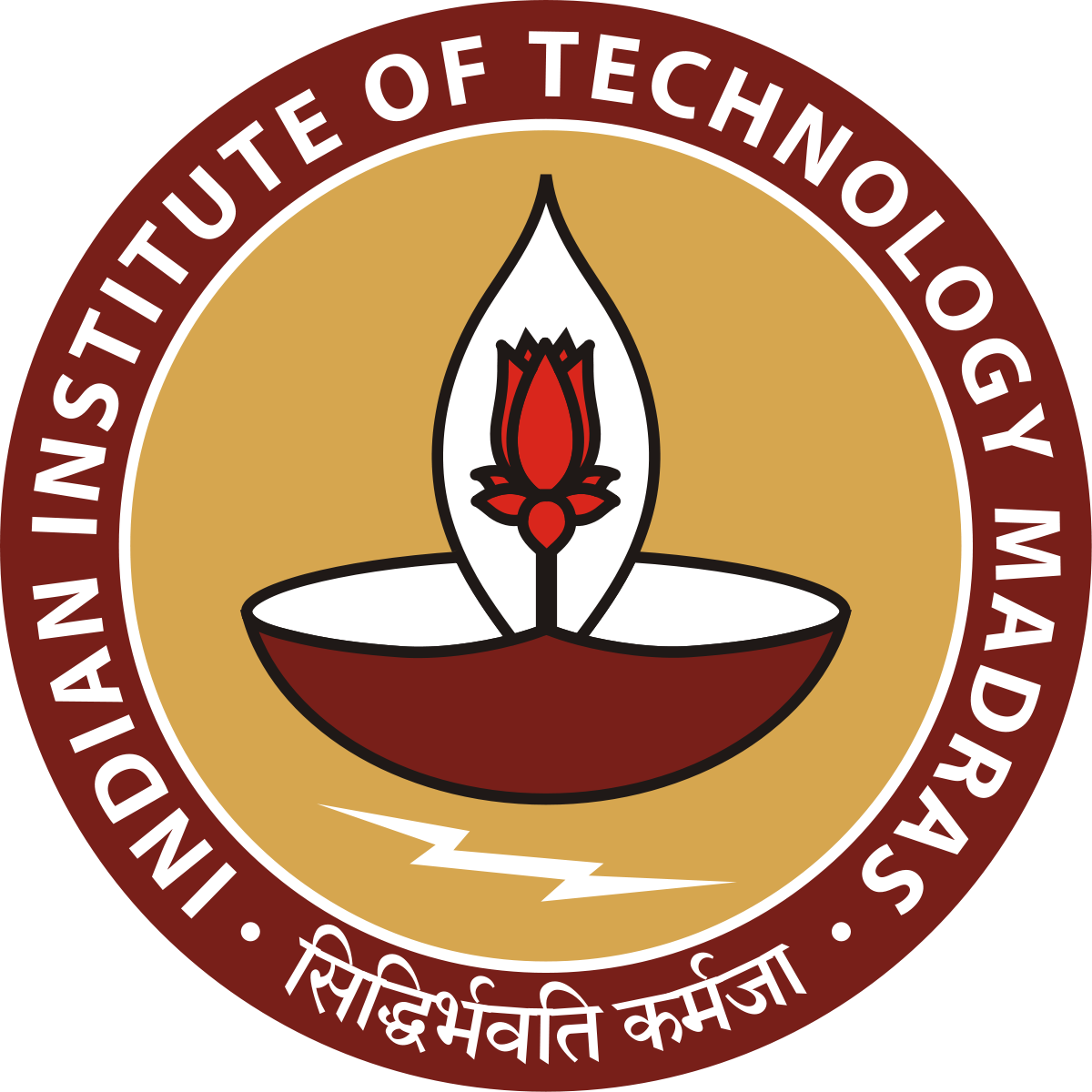 IIT Madras Journey
OFFICE OF 
GLOBAL 
ENGAGEMENT
Founded in 1959 with assistance from the former government of West Germany
The third IIT established by the Government of India as an institute of National Importance
Initial teaching by German professors
IITM faculty trained by pursuing PhD in Germany and other countries
Direct German involvement ceased by 1973
Current Student Numbers
Then
UG 2105
Location : Chennai, Tamil Nadu, India
Campus: 620 Acres
Academic Departments: 16
Faculty: 600+
No. of students: 10000+
No. of Alumni: 50000+
No. of patents filed in 2020-21: 183
India's first university-driven research park -  "IITM Research Park"
MSc 287
Dual Degree 2037
Now
MTech 1356
MBA 115
MA 240
MS 746
PhD 2963
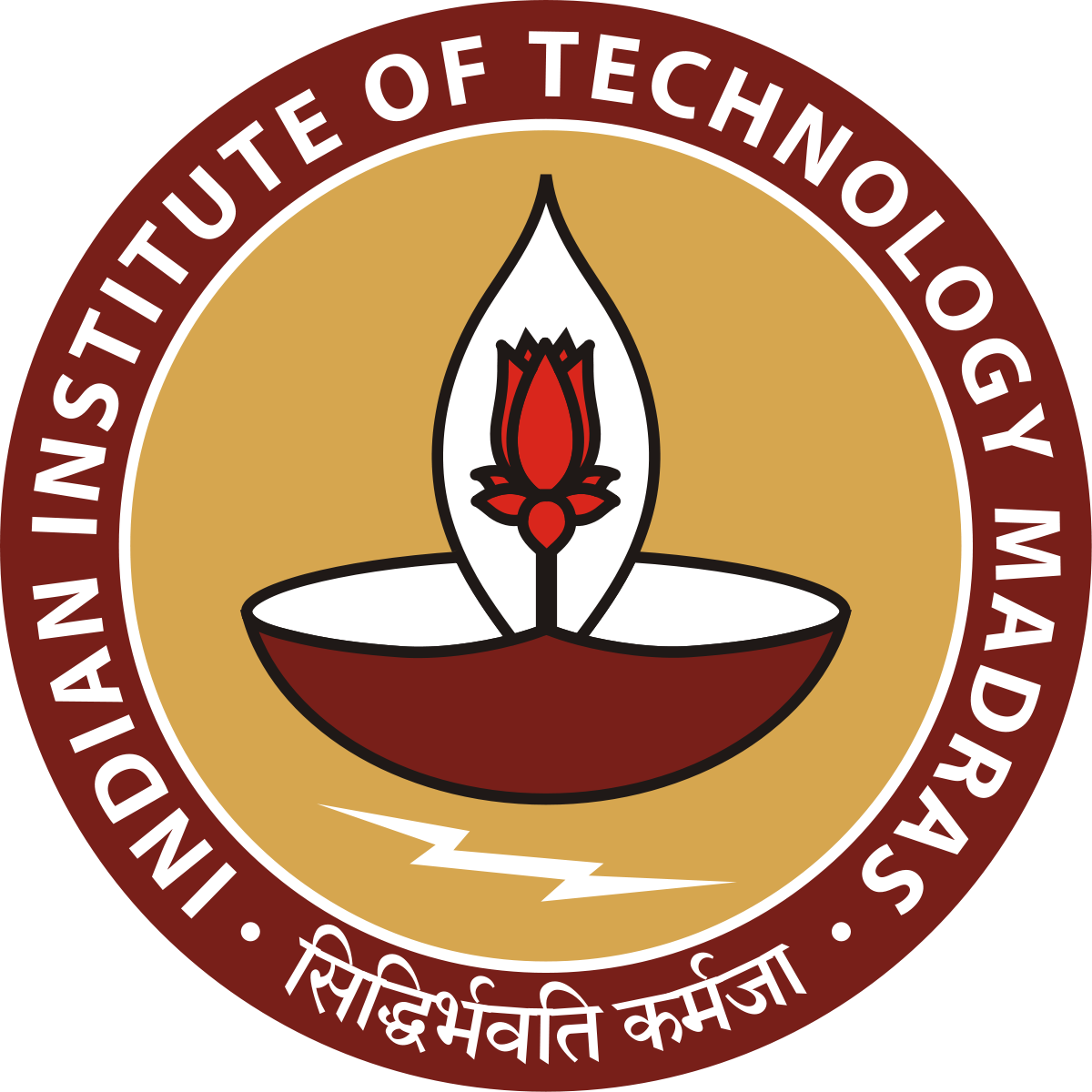 IIT Madras Core of Excellence
OFFICE OF 
GLOBAL 
ENGAGEMENT
Autonomy & independence
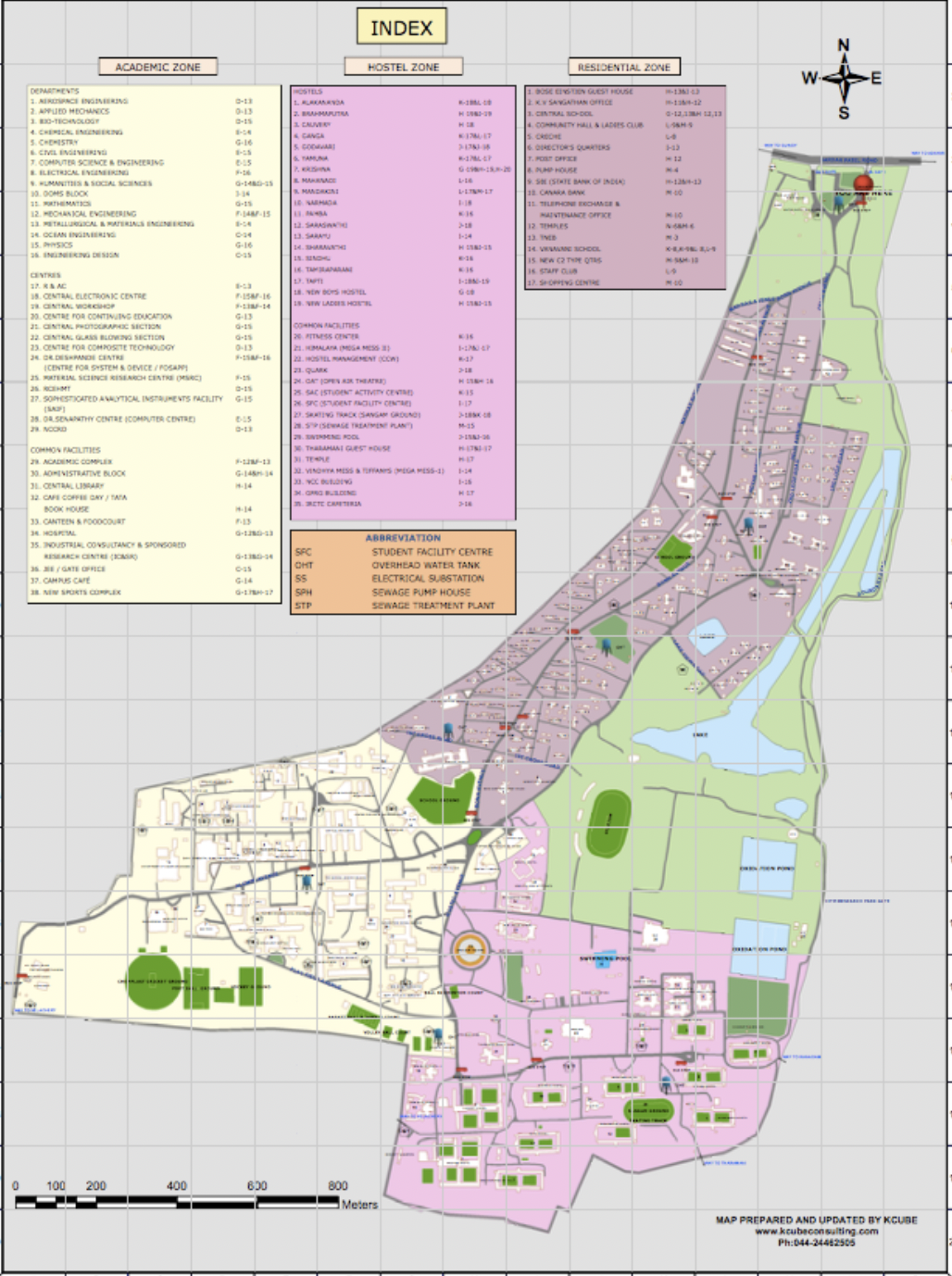 Quality of students and faculty
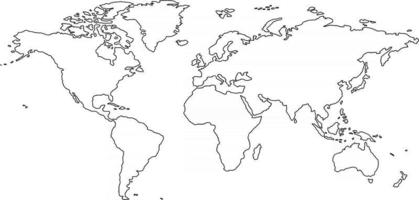 Commitment to teaching and research excellence
Singular focus on social relevance
Agility
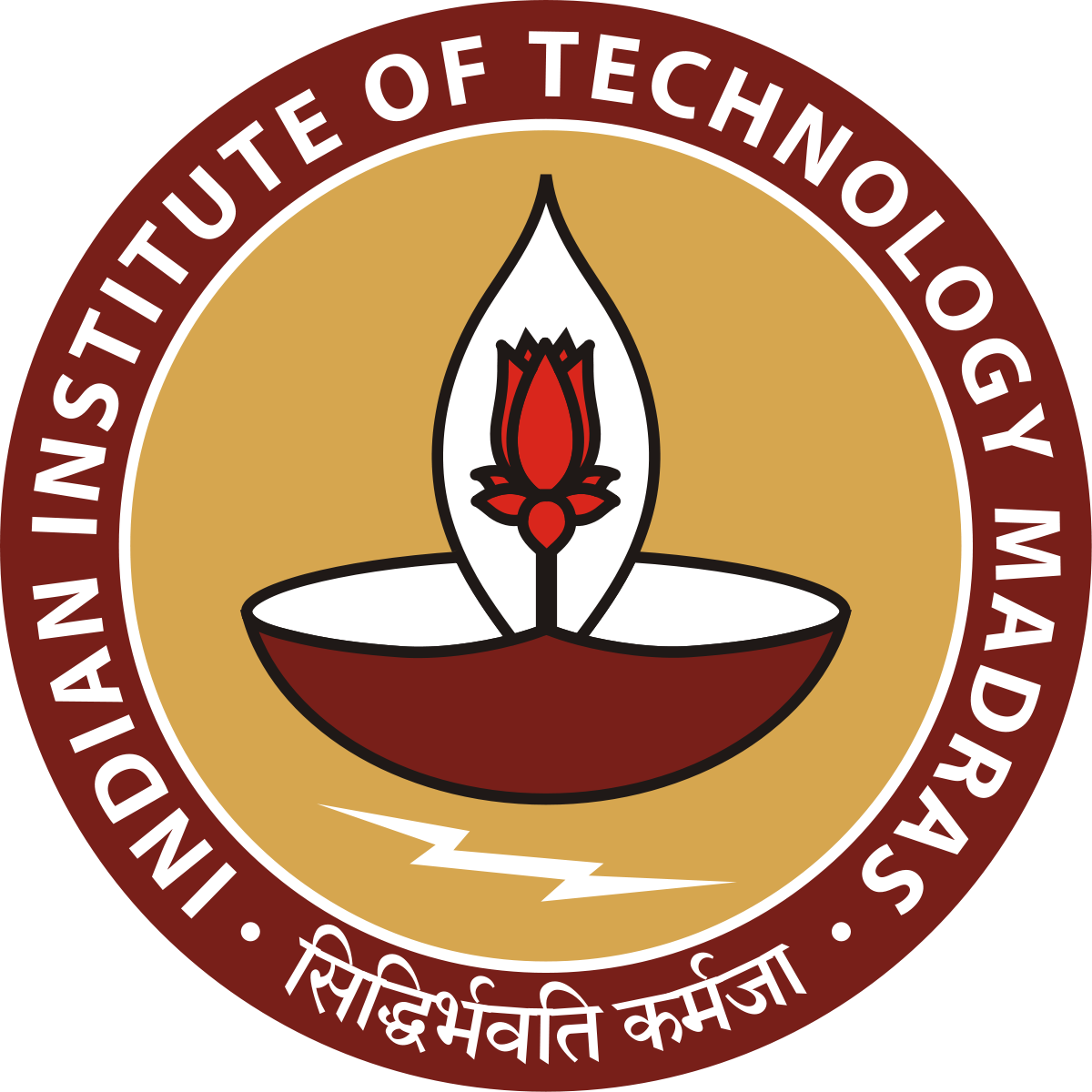 Departments
OFFICE OF 
GLOBAL 
ENGAGEMENT
Mathematics
Physics
Chemistry
Aerospace Engineering
Applied Mechanics
Biotechnology
Chemical Engineering
Civil Engineering
Computer Science and Engineering
Electrical Engineering
Engineering Design
Mechanical Engineering
 Metallurgical and Materials  Engineering
Ocean Engineering
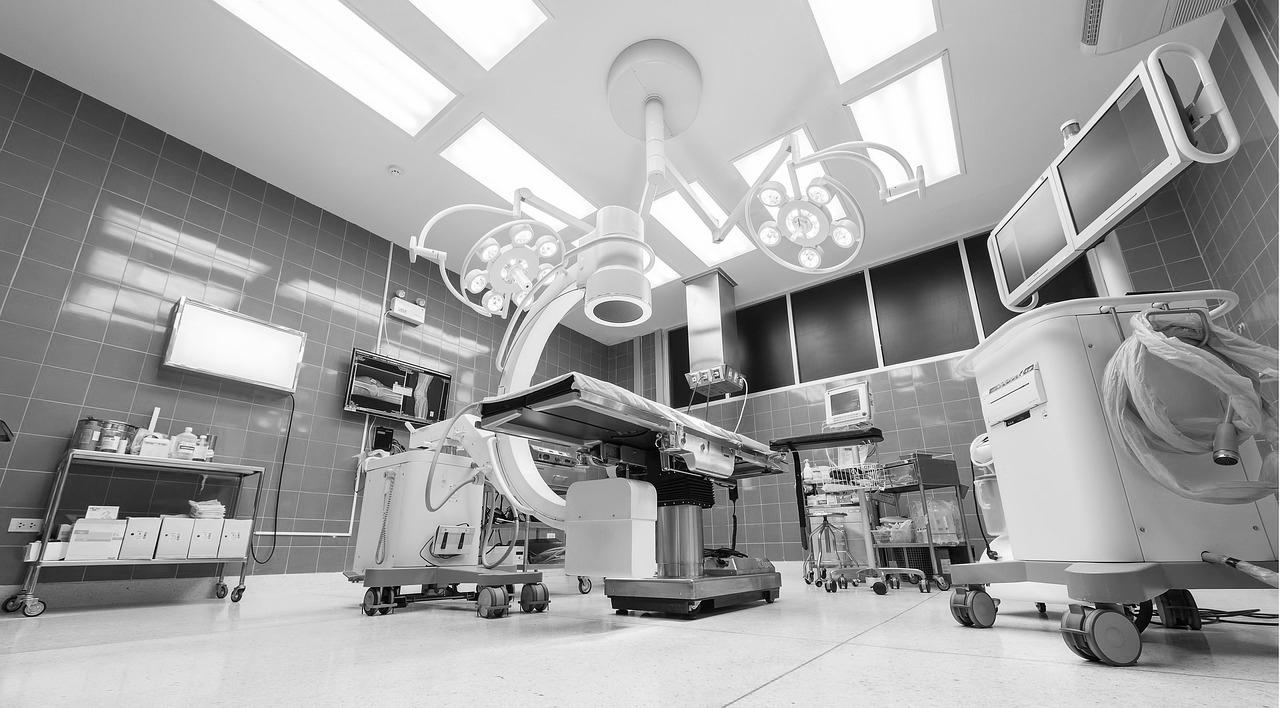 ENGINEERING
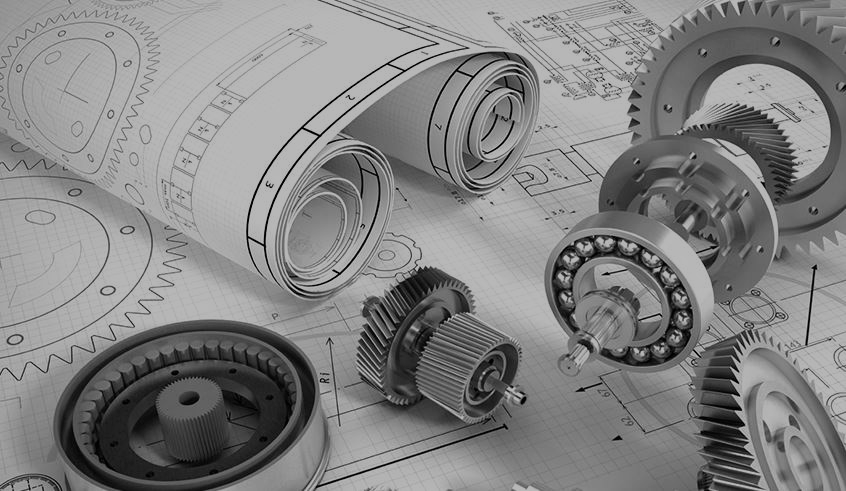 SCIENCE
Humanities & Social Sciences
Management Studies
SCHOOL OF MEDICAL SCIENCES (coming soon)
HUMANITIES & MANAGEMENT STUDIES
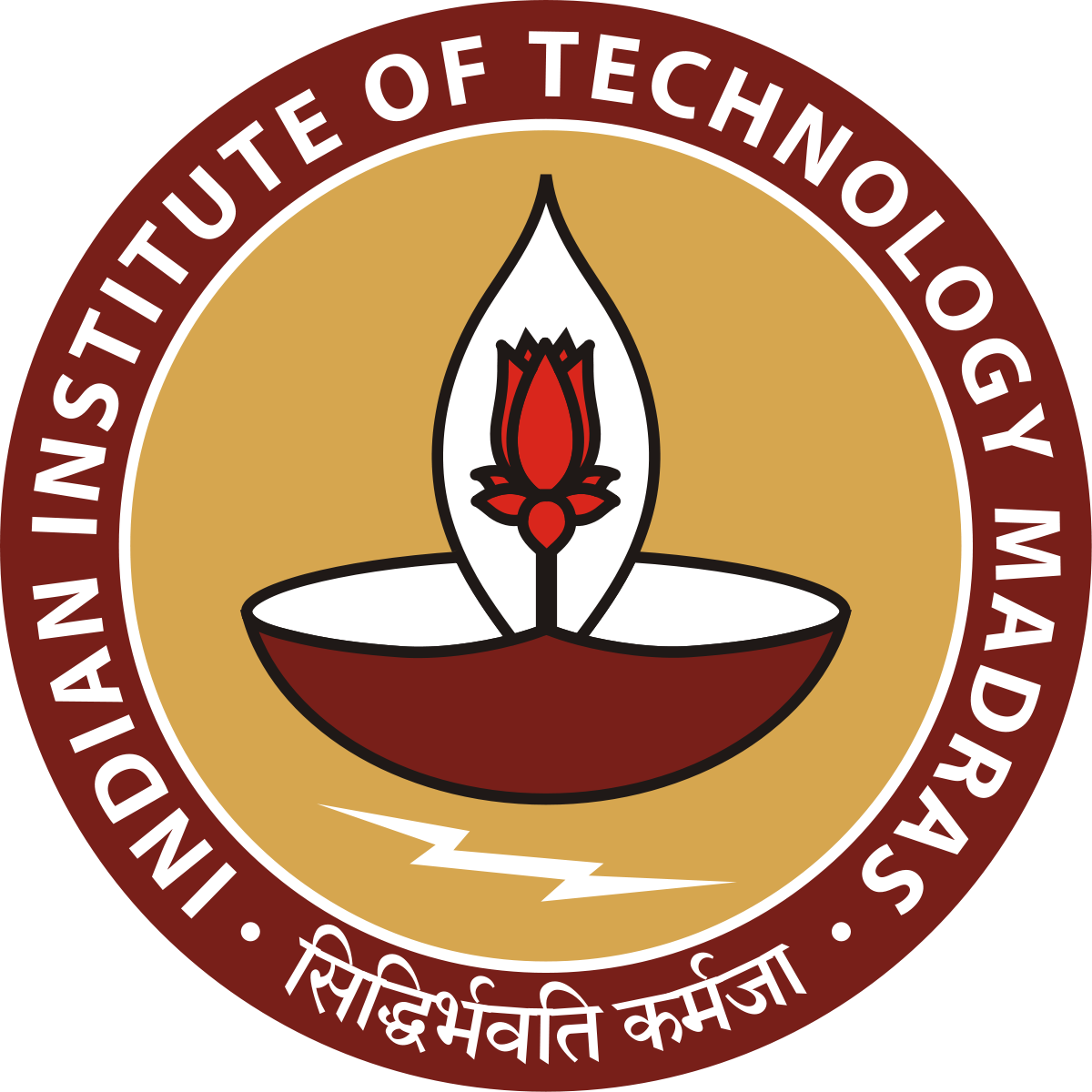 Applied/Translational Research Excellence
OFFICE OF 
GLOBAL 
ENGAGEMENT
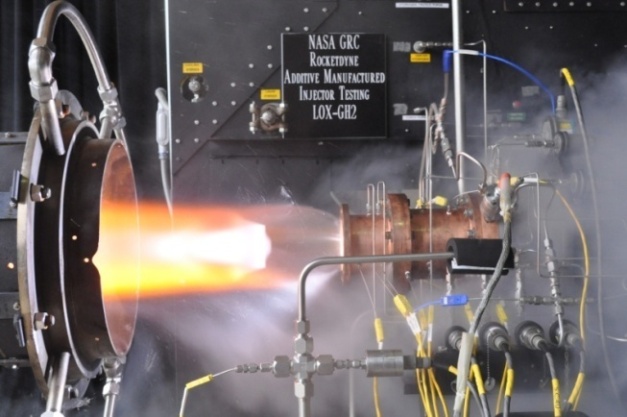 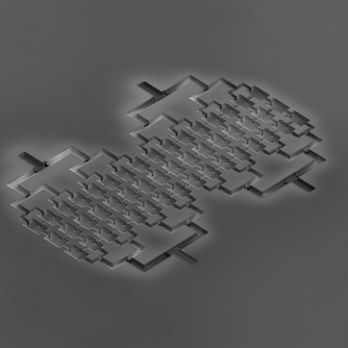 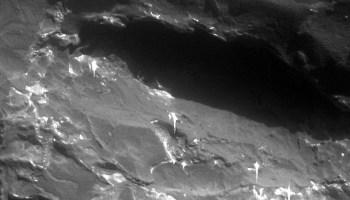 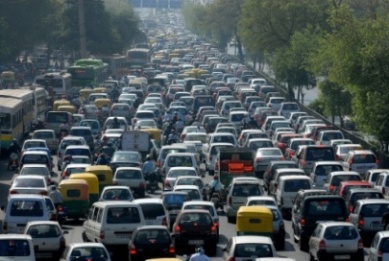 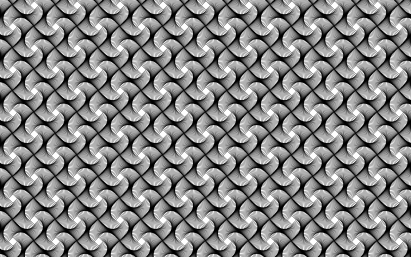 Soft Matter
Combustion Research
Nano-Devices &Materials
Decentralized Energy
Decision Sciences
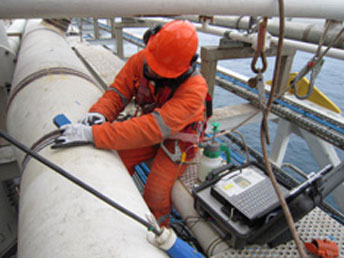 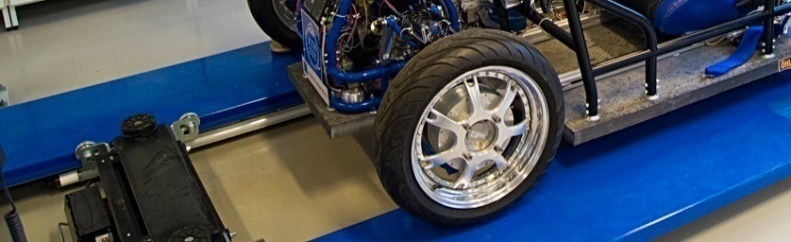 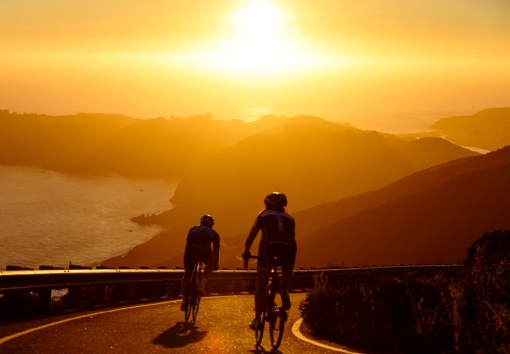 Machine Tools & Manufacturing
Non-destructive Testing
Tyre & Vehicle Dynamics
Transportation
Cancer Tissue Bio Bank
Digital Intelligence and Secure Hardware Architecture
Water Management and Policy
Hyperloop Technology
Energy Consortium
Affordable Sustainable Housing Accelerator
Brain Center
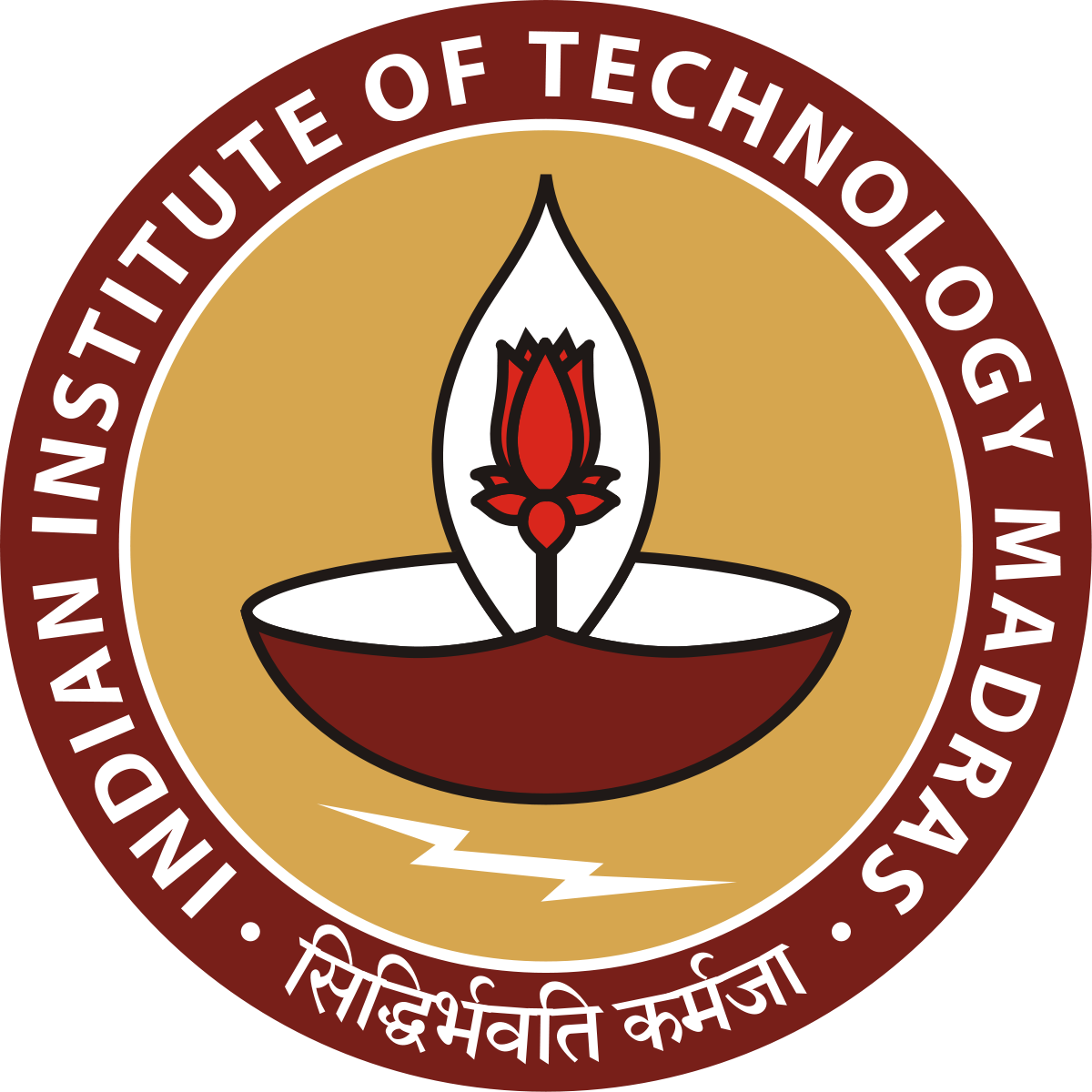 Nation Building
OFFICE OF 
GLOBAL 
ENGAGEMENT
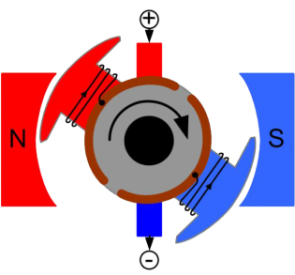 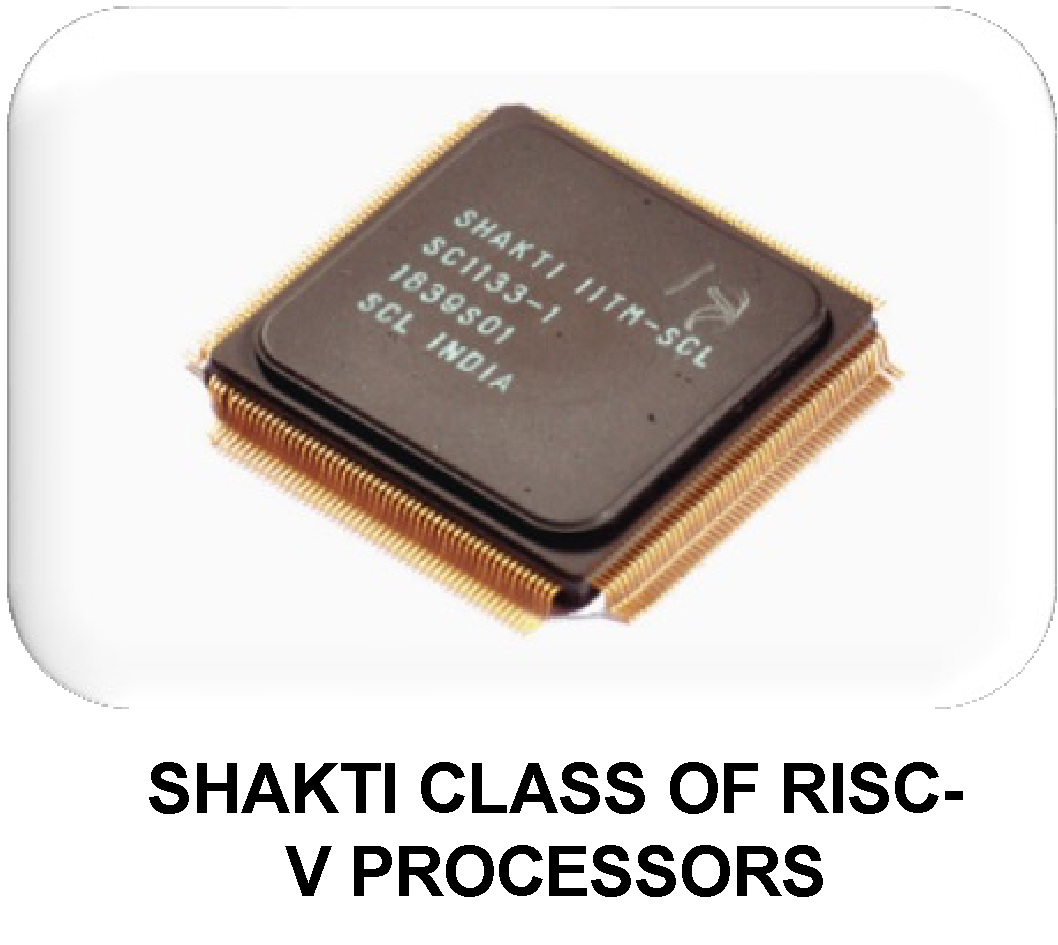 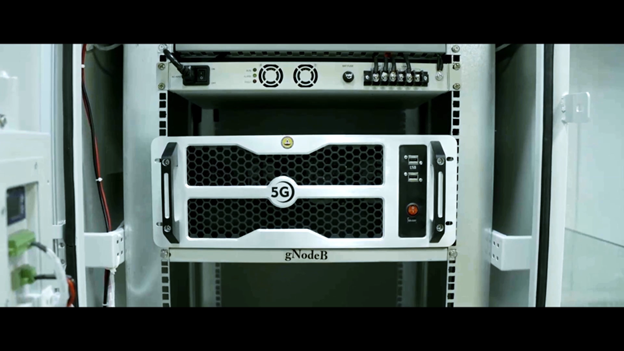 Uninterrupted  Power
Clean Water
5Gi
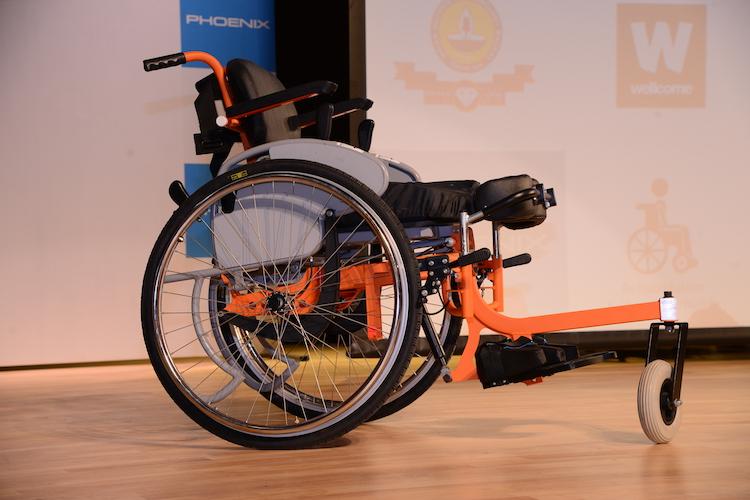 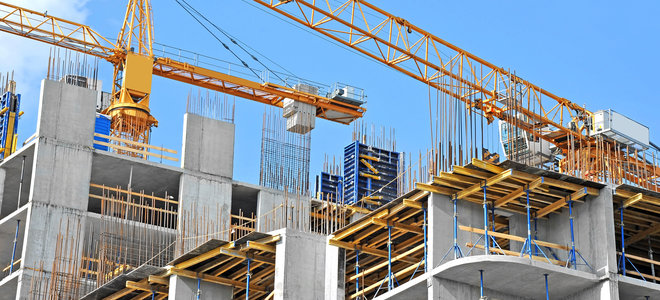 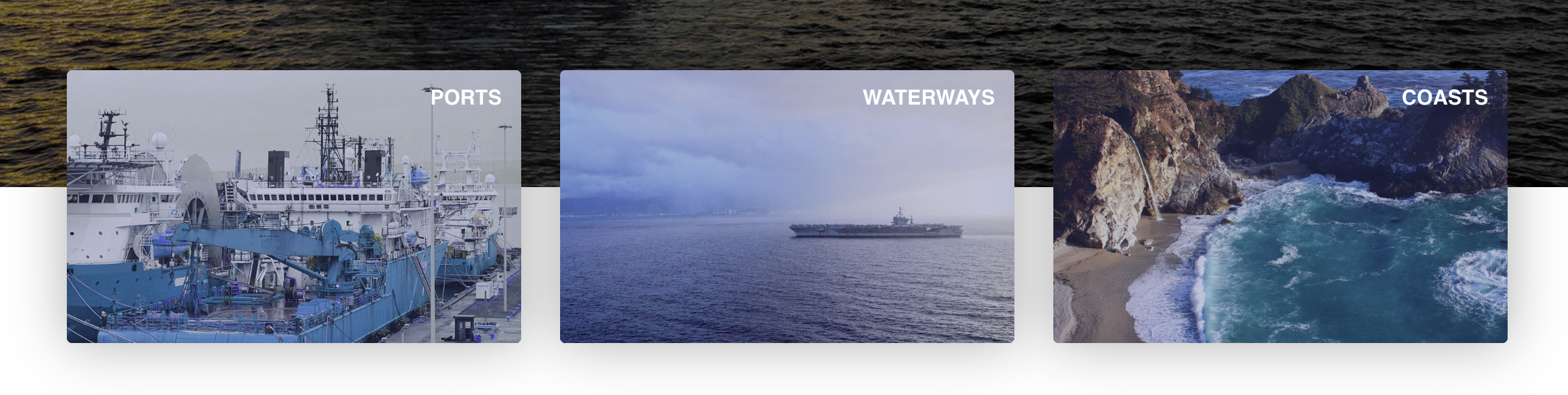 National Technology Center for Ports, Waterways and Coasts
Assistive Devices
Affordable Housing
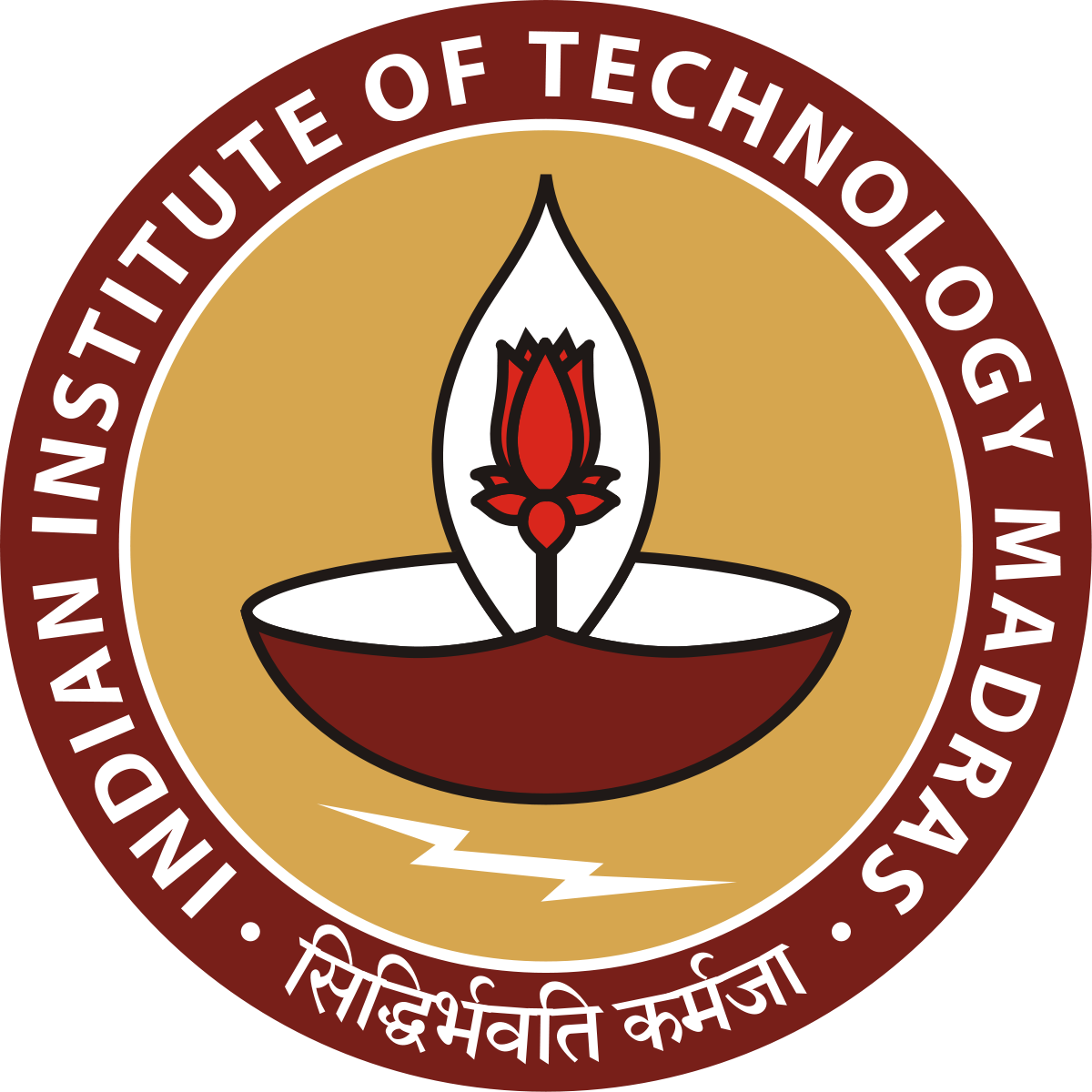 Institute of Eminence (IoE) Research Initiatives
OFFICE OF 
GLOBAL 
ENGAGEMENT
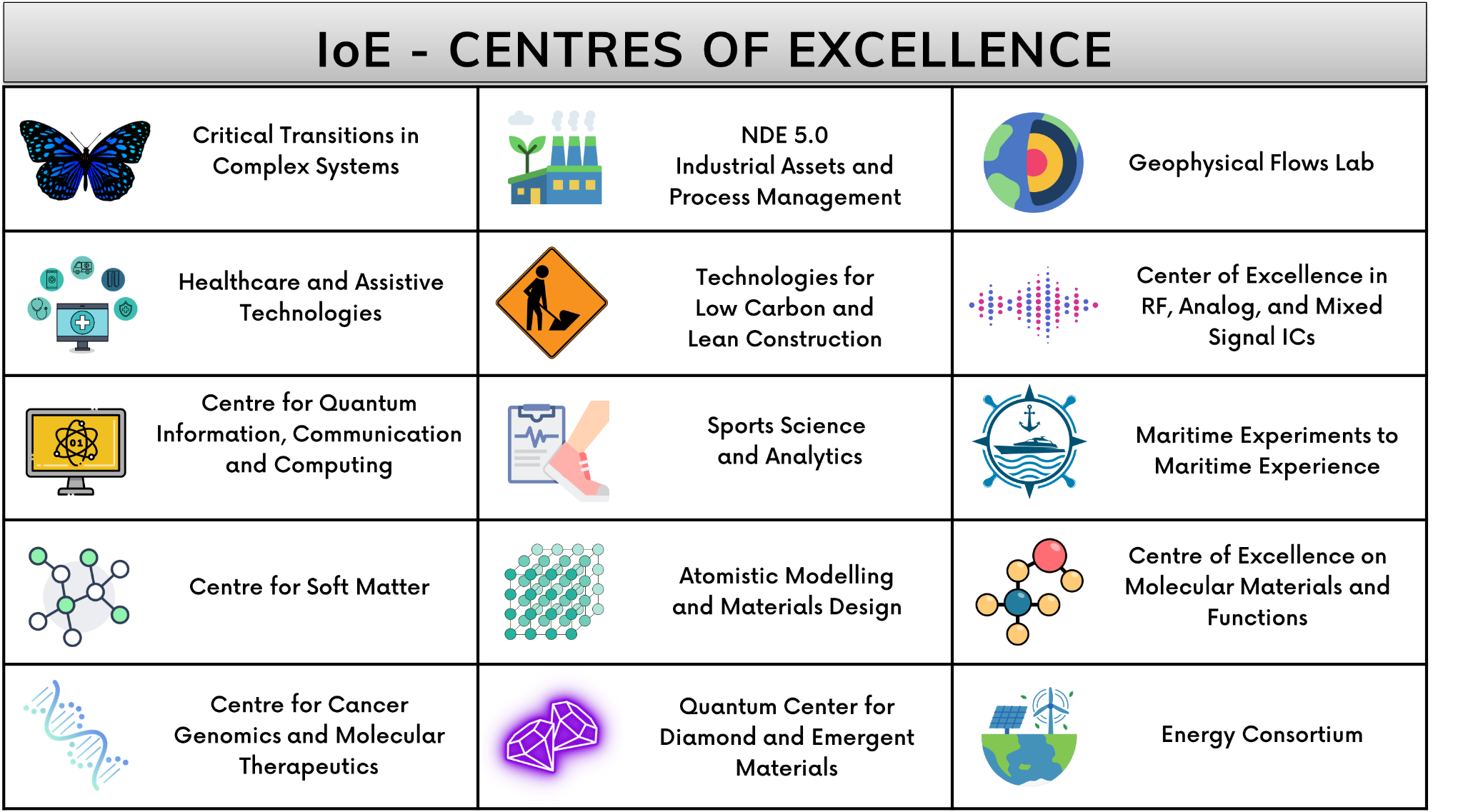 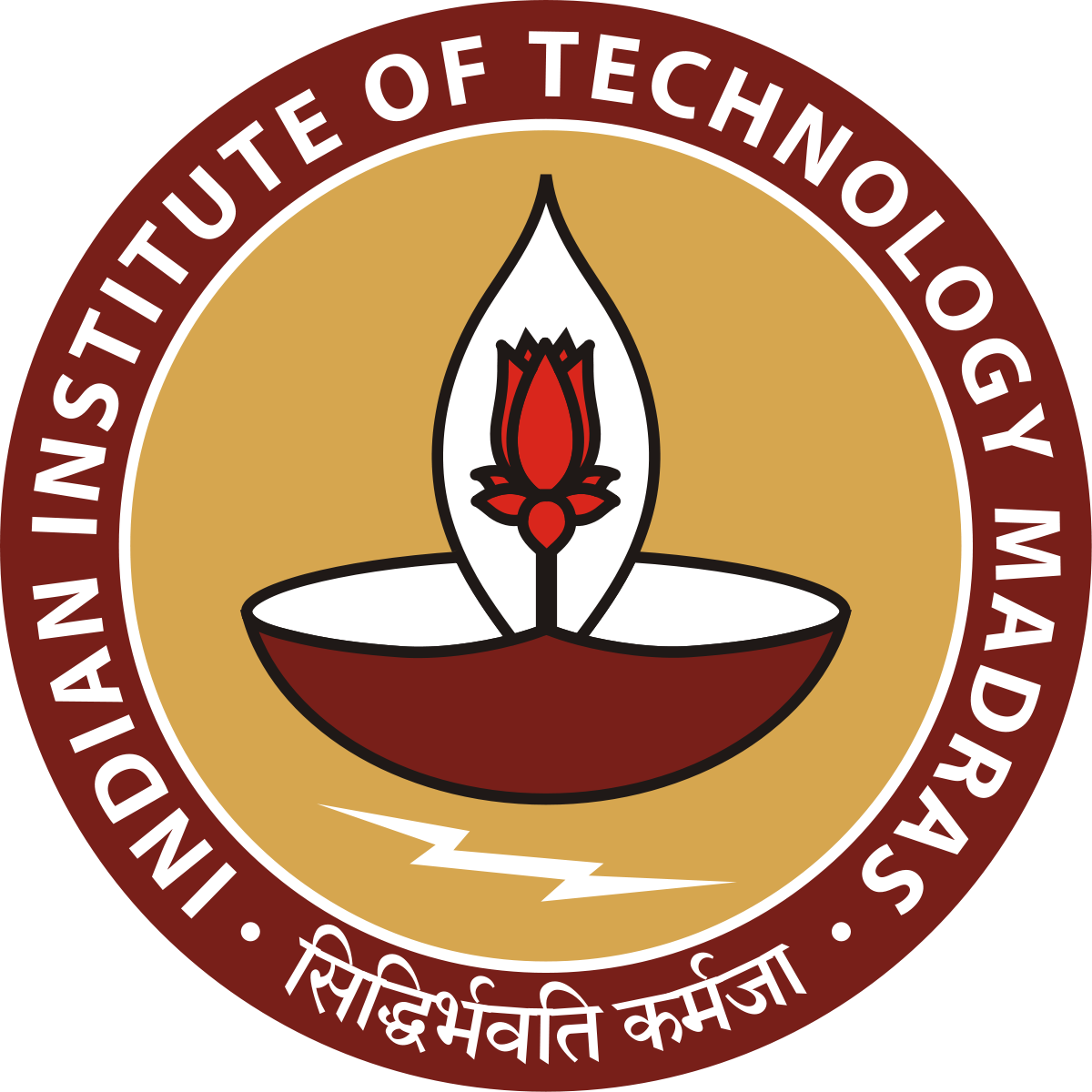 IITM RESEARCH PARK
OFFICE OF 
GLOBAL 
ENGAGEMENT
Bringing UNLIKE MINDS together
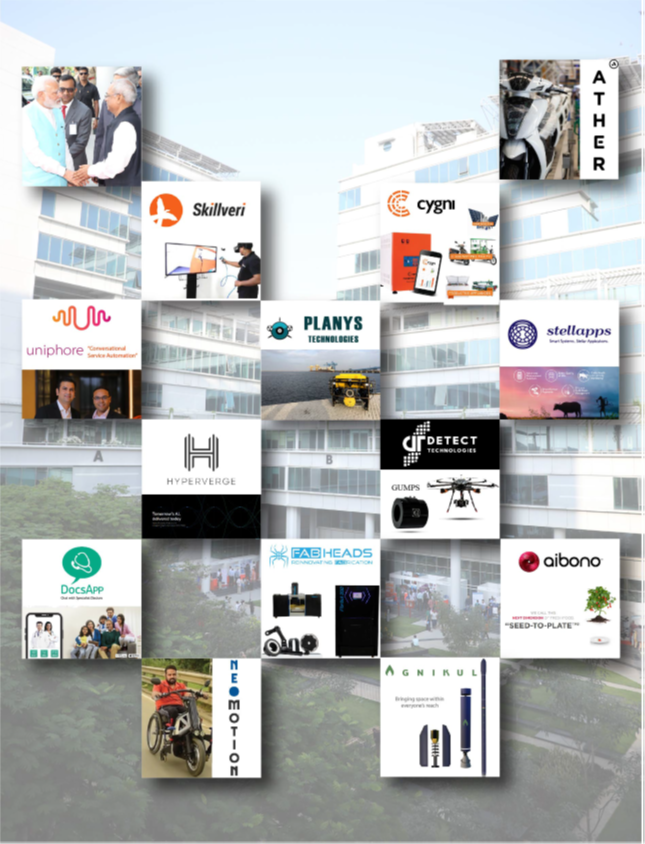 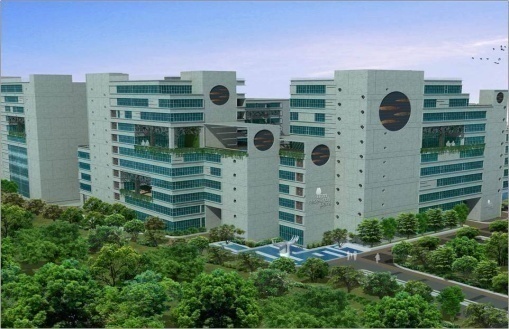 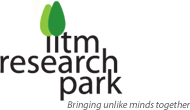 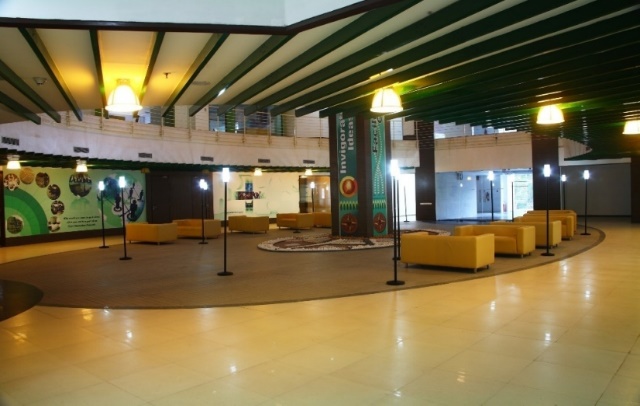 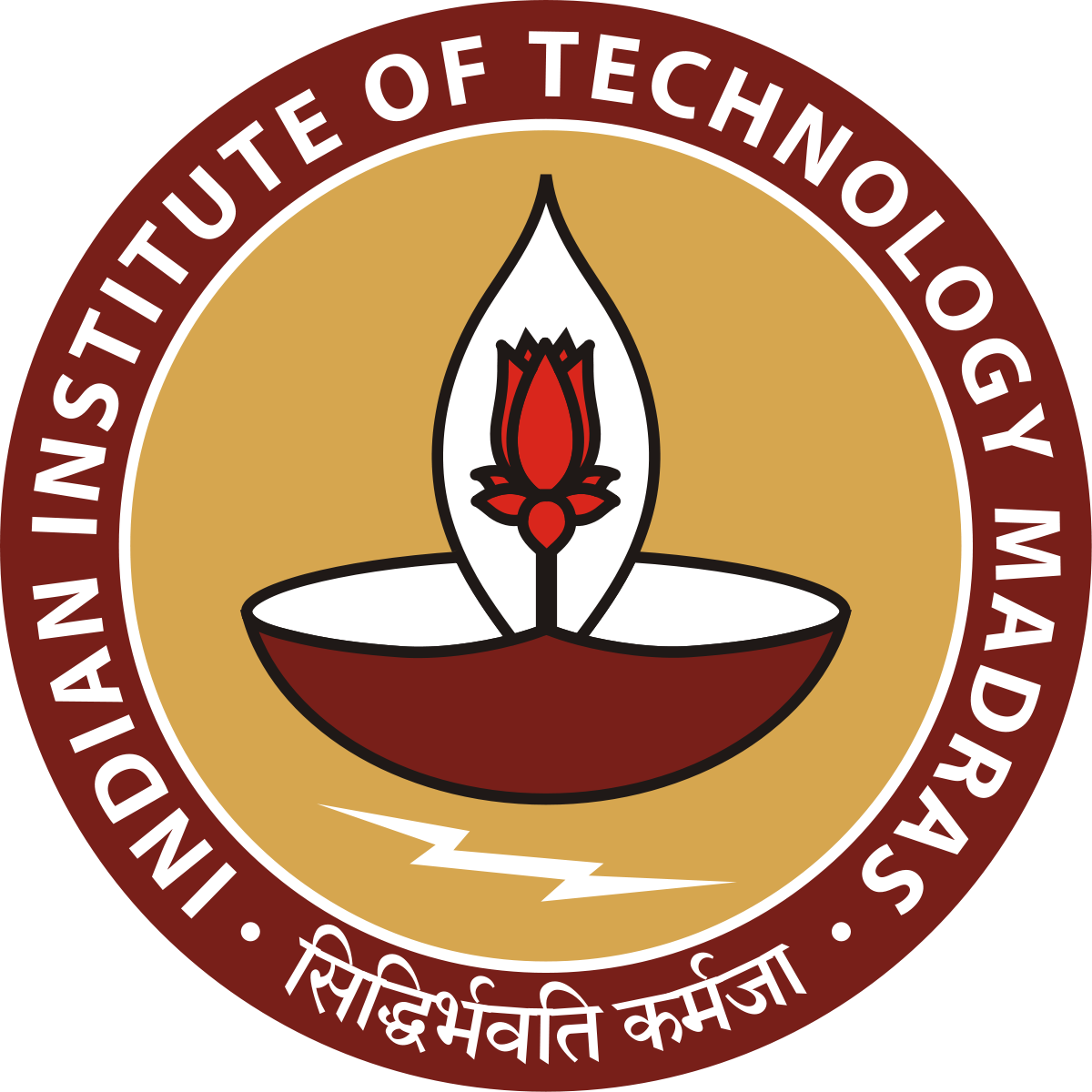 OFFICE OF 
GLOBAL 
ENGAGEMENT
IITM’s Deep Tech Startup Hub
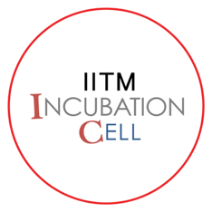 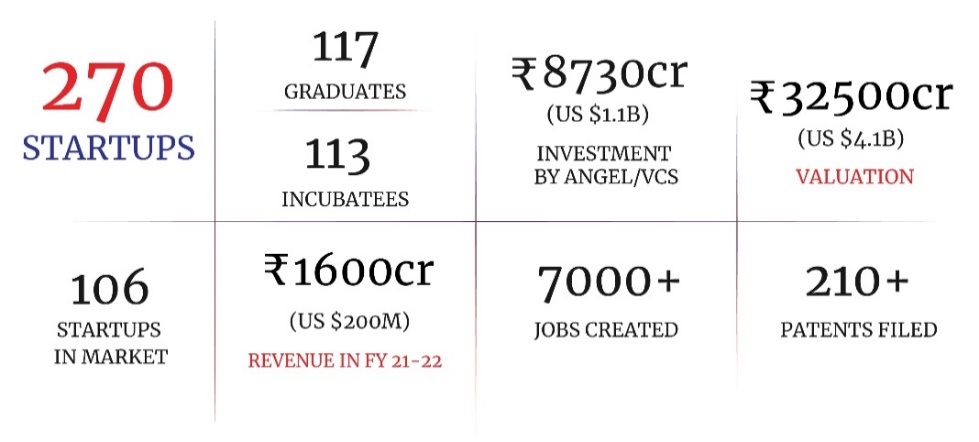 IIT
101 Cos. have IITM Faculty as founders or minority shareholders
83 IIT faculty members are founders or minority shareholders
557 Founders
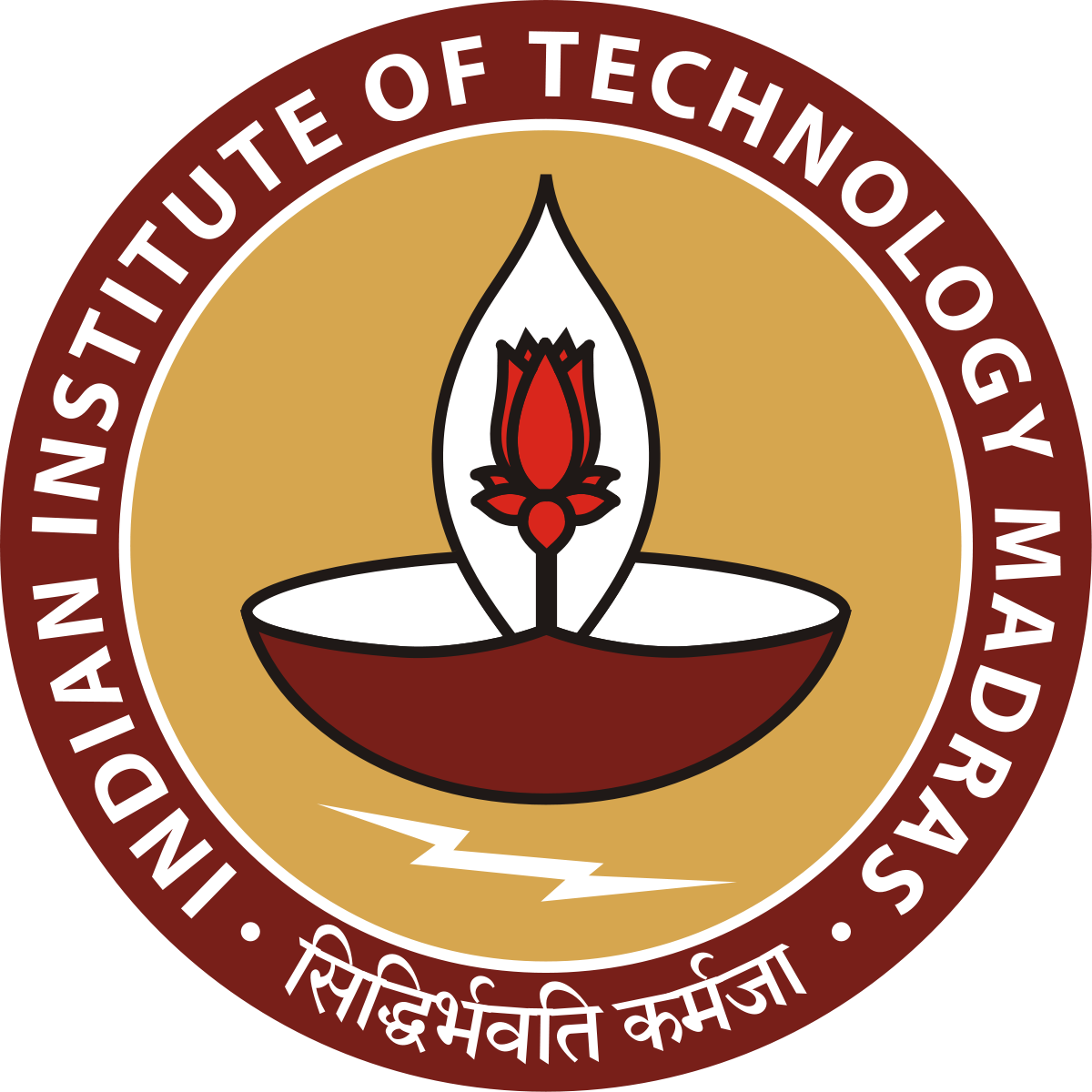 Previous YIFs and International Faculty @ IITM
OFFICE OF 
GLOBAL 
ENGAGEMENT
Young International Faculty at IIT Madras
Existing Full-Time International Faculty at IIT Madras
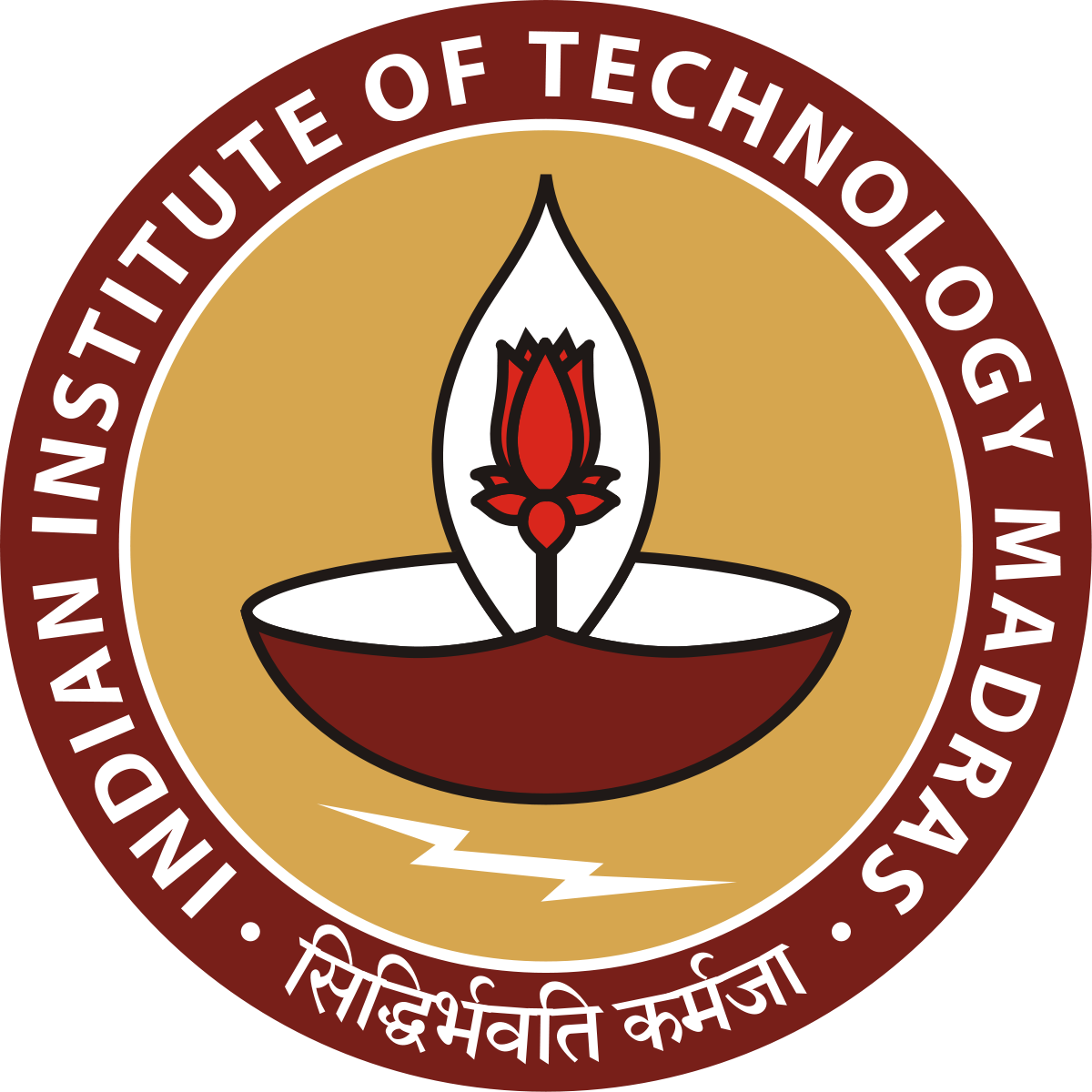 Objectives
OFFICE OF 
GLOBAL 
ENGAGEMENT
To recruit tenure-track foreign faculty (non-Indian citizens/non-OCIs) at the equivalent level of Assistant Professor

Identify recent doctoral graduates and post-doctorates who would like to primarily focus on research with a host research group at IITM

YIF can Jointly supervise MS and PhD students and also aid in teaching
Goals
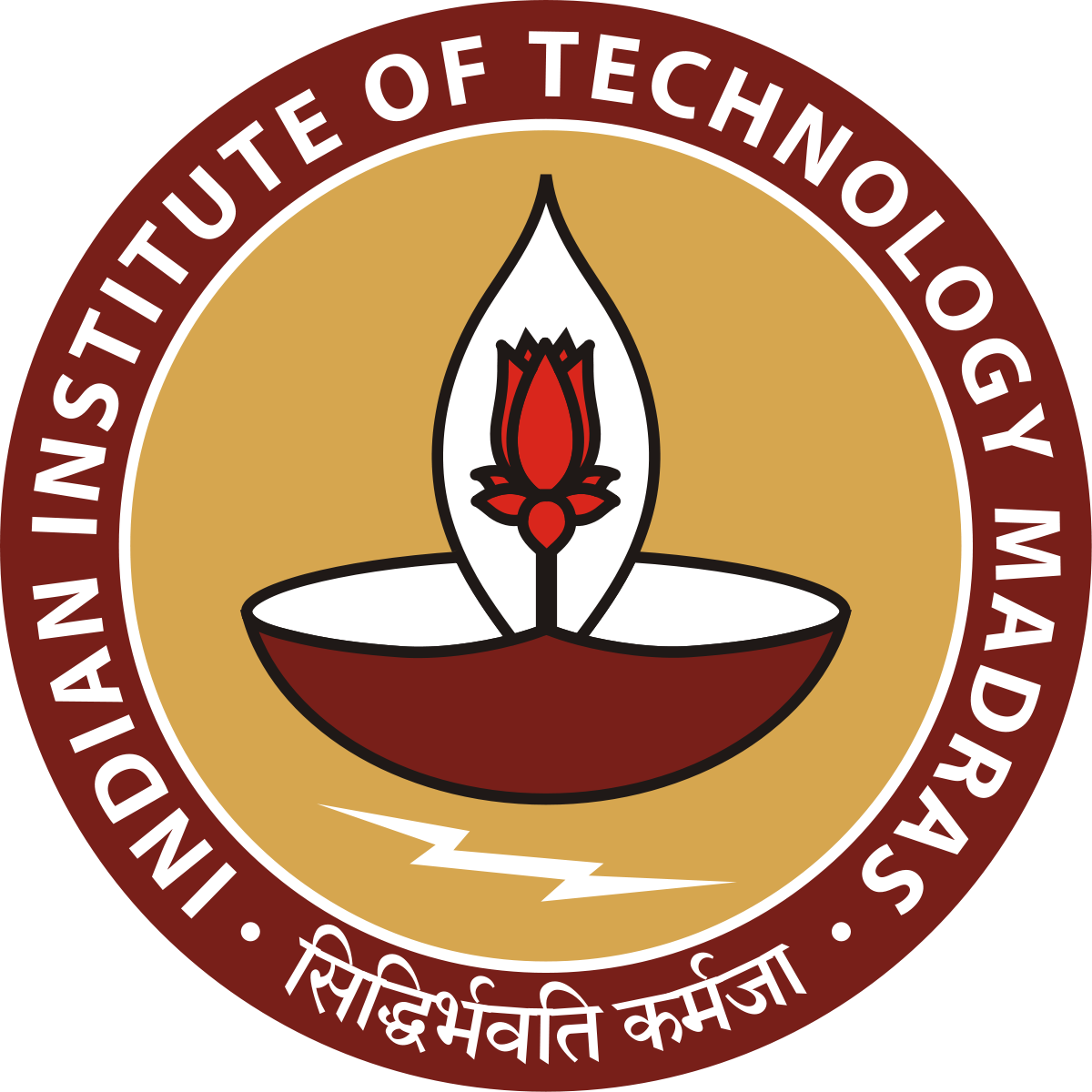 OFFICE OF 
GLOBAL 
ENGAGEMENT
Target to fill at least three YIF positions (on average) from each department. 
      ~51 YIFs in a year across 17  Departments

Internationalize the faculty pool at IIT Madras
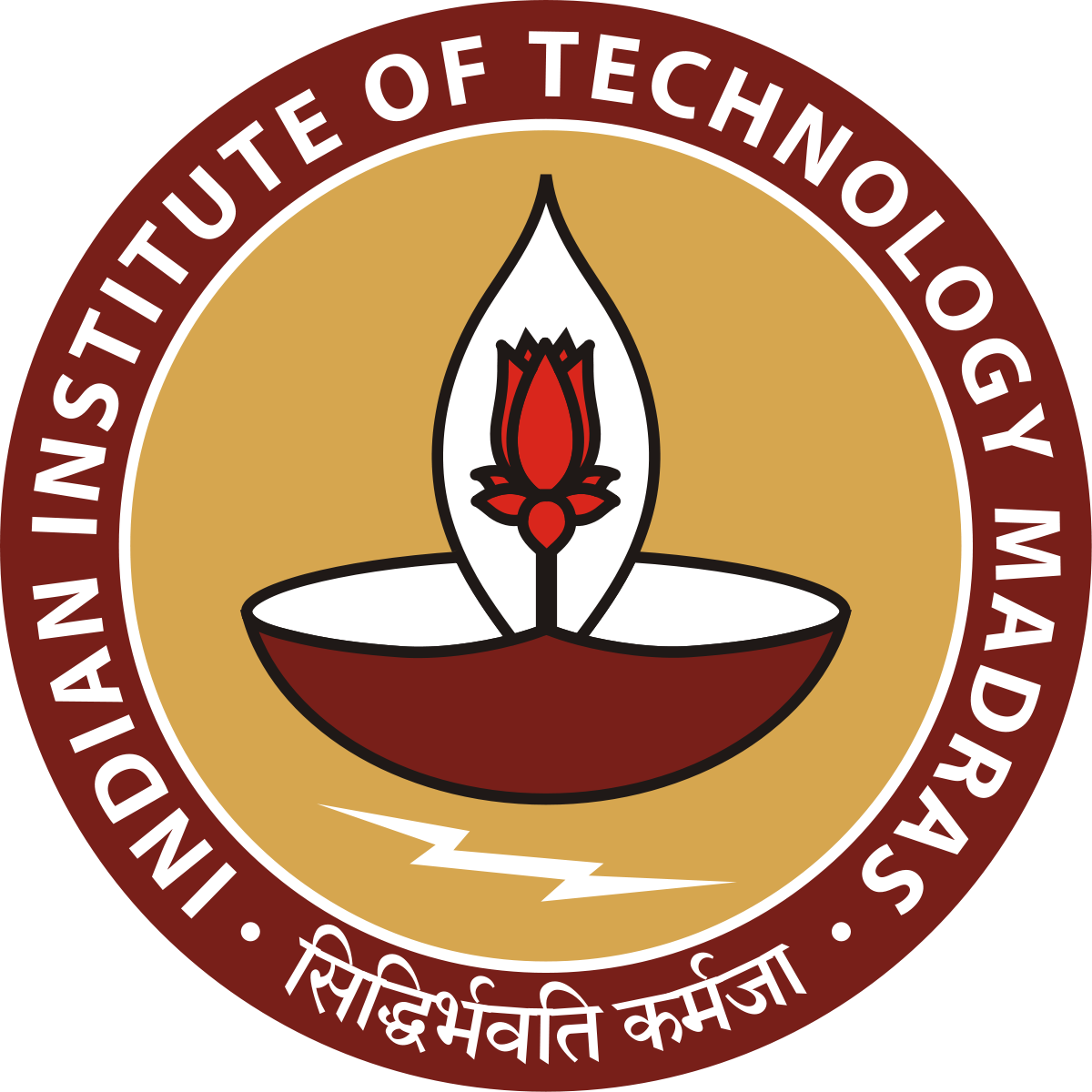 YIF Selection Process
OFFICE OF 
GLOBAL 
ENGAGEMENT
Application sent to the department for the selection procedure
APPLICATION  RECEIVED THE THROUGH PORTAL
Review the application and confirm that the applicant will collaborate with >3  faculty. The committee will consist of HOD,  three potential faculty collaborators (other than the main collaborator) and other members as decided by the HOD.
THE FORMED  COMMITTEE  WILL REVIEW  THE  APPLICATION
Issuance of the offer letter to  the selected applicant by the Dean  of Faculty
ISSUE THE  OFFER LETTER  WITH THE  BOARD OF  GOVERNERS APPROVAL
Opinions and recommendations by  external experts and  mentors will be considered by the committee
EXTERNAL  REVIEWERS  RECOMMENDATION
Based on the overall assessment, the committee recommends the YIF  application (through the Department Consultative Committee (DCC)) to the  Dean of Faculty for further processing of the application, marking a copy to the Dean Admin and Dean Global
DECISION  THROUGH  DCC TO DEAN  OF FACULTY
SEMINAR BY  APPLICANT
The committee invites the  applicant for a professional seminar based on the  recommendations
YIF Extension Process
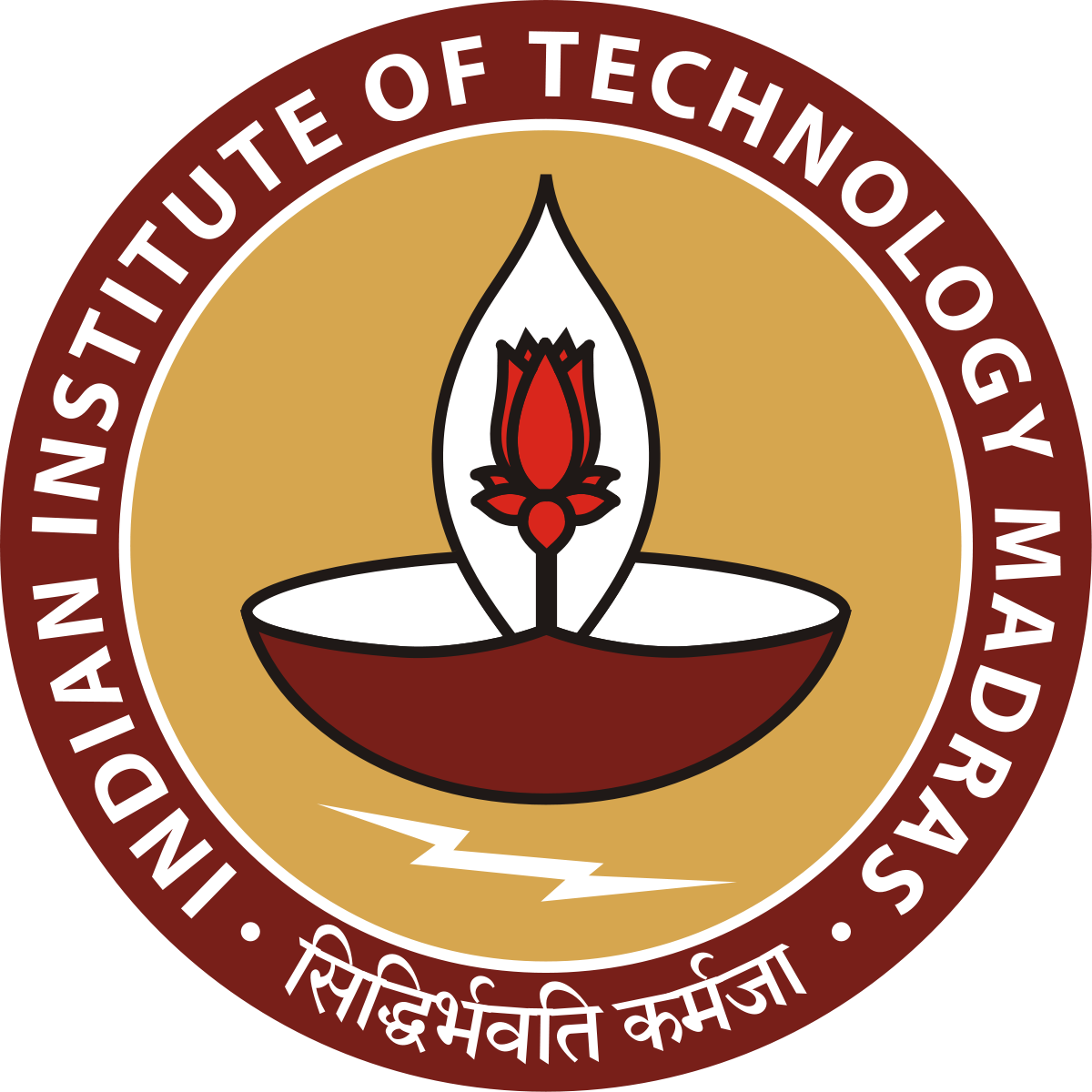 OFFICE OF 
GLOBAL 
ENGAGEMENT
YIF does not  want to co-guide a student
YIF will not get  Adjunct Faculty position
After 2 years of  position if YIF  wants to leave
Wants to still  
co-guide a  student
YIF will get  Adjunct Faculty  position at IITM
3 years of extension  automatically allows  guiding of Master  students
YIF (Initial 2 years position)
YIF extension
Five year rolling contract
IITM does not  extend the position
>2 yrs
No more co-guide  privileges
Summary
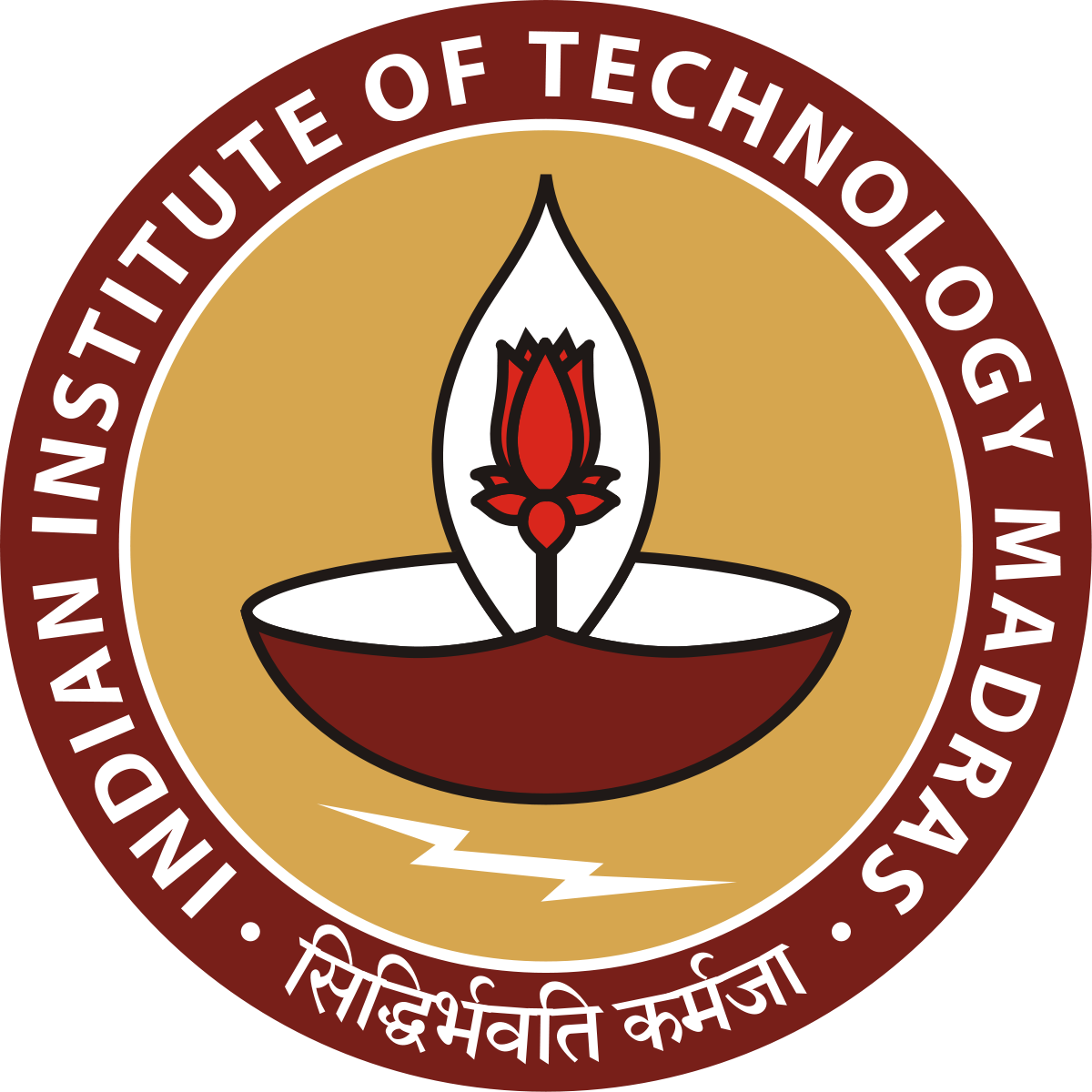 OFFICE OF 
GLOBAL 
ENGAGEMENT
Objective:
IITM will offer Young International Faculty positions at the equivalent level of Assistant Professor for recent doctorates and post-doctoral fellows (No-Indian citizens/ Non-OCIs) from renowned universities across the globe
YIF will primarily focus on academic research with the host research group at IIT Madras YIF can jointly supervise MS and PhD students and aid in teaching

Financial Support: 
The financial support IITM offers at par the Assistance professor level, including all benefits, 
is approximately INR Rs. 1,80,000 or 2000 Euros per month (subject to relevant experience)
IITM will facilitate consultancy projects from the IITM-RP companies for the YIF

History and Target:
A total of 5 YIFs have joined IITM since 2019 from various parts of the world Target to fill at least three YIF positions from each department
~51 YIFs in a year across 17 Departments
Contact
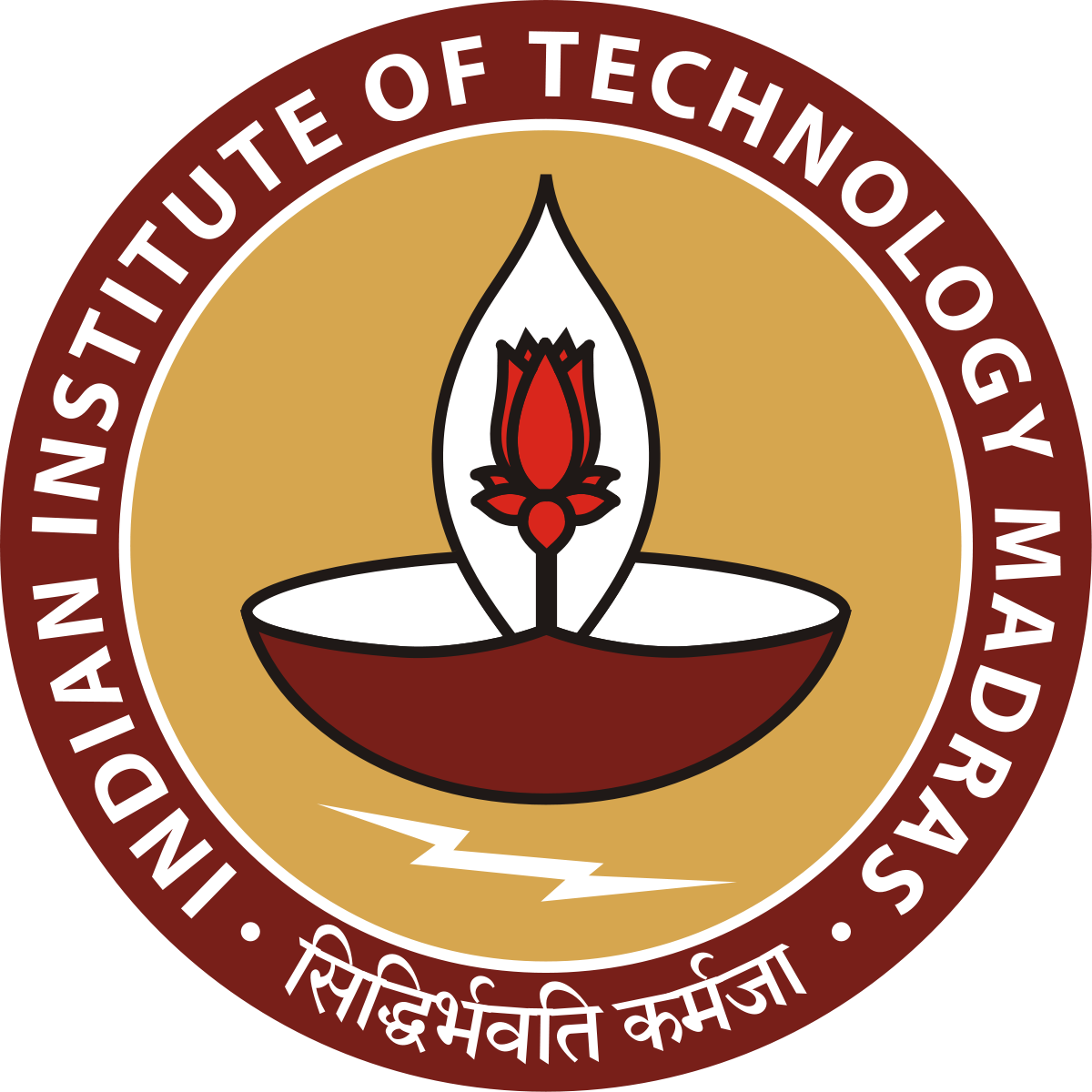 OFFICE OF 
GLOBAL 
ENGAGEMENT
For more info, please visit: www.ge.iitm.ac.in/yif

Contact:
Mrs. Rupa S. Pandit
International Faculty CoordinatorOffice of Global Engagement, IIT Madras
Phone No.: +9144-2257-8869
Email: projects@ge.iitm.ac.in 
Website: http://www.ge.iitm.ac.in/
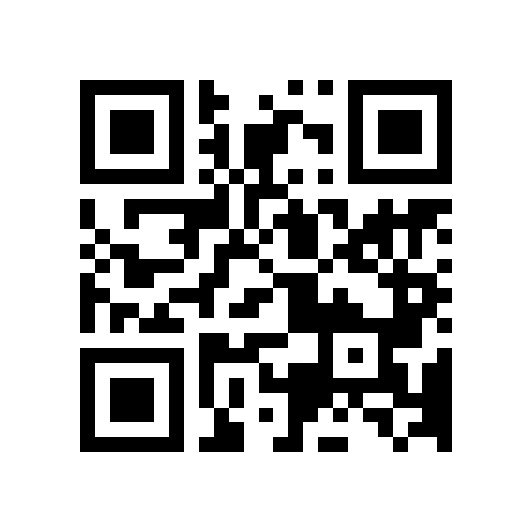